Инвестиционный паспортмуниципального района «Борзинский район»
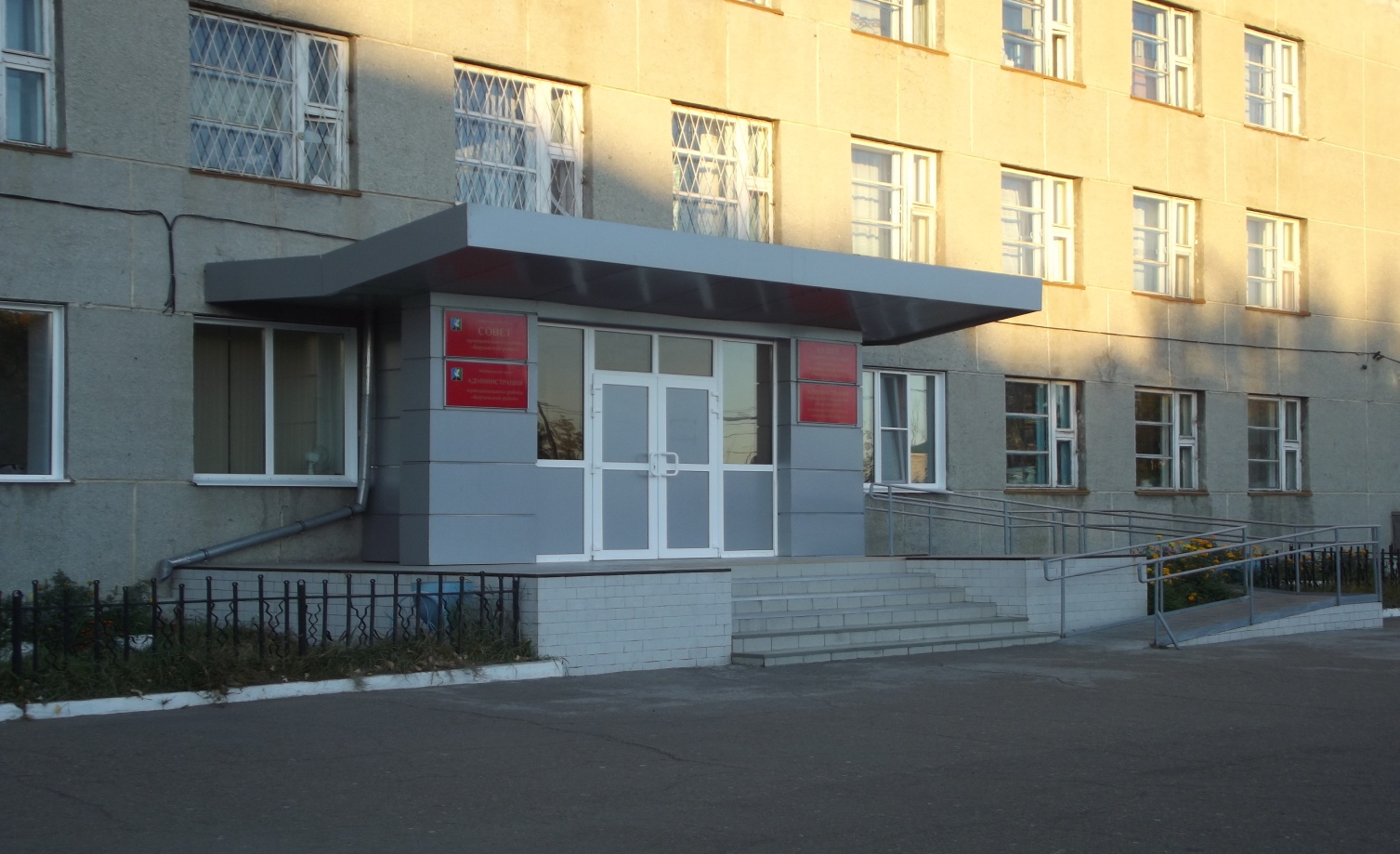 г. Борзя, 2018
Глава муниципального района «Борзинский район»
Сайфулин Юрий Григорьевич
Уважаемые дамы и господа!
Приветствую вас от имени
администрации муниципального района «Борзинский район» и представляю вашему вниманию  инвестиционный паспорт муниципального района.
Борзинский район расположен в юго-восточной части Забайкальского края и занимает территорию 8,8 тыс.кв.км. Административный центр-город Борзя.
Экономика района представлена предприятиями добывающей и обрабатывающей промышленности, малого и среднего бизнеса.
Мы приглашаем вас к сотрудничеству 
в развитии экономической и социальной сфер нашего района 
и гарантируем всемерную поддержку 
и защиту ваших инвестиций.
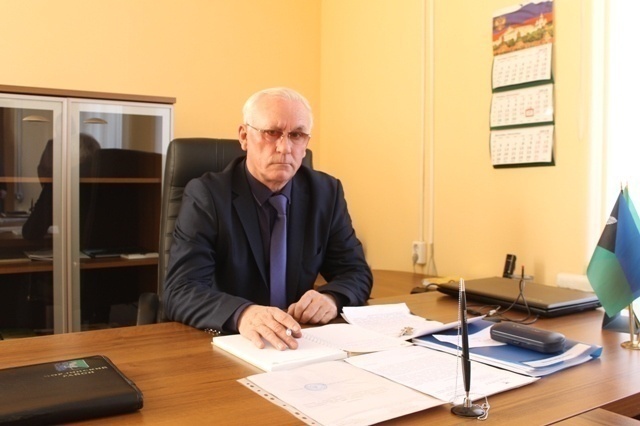 Мы всегда готовы к развитию 
взаимовыгодных отношений!
История муниципального района «Борзинский район»
Освоение Борзинской земли
  началось в середине XVII века.
Официально Борзинский район 
был образован 
Постановлением ВЦИК СССР
 4 января 1926 года.
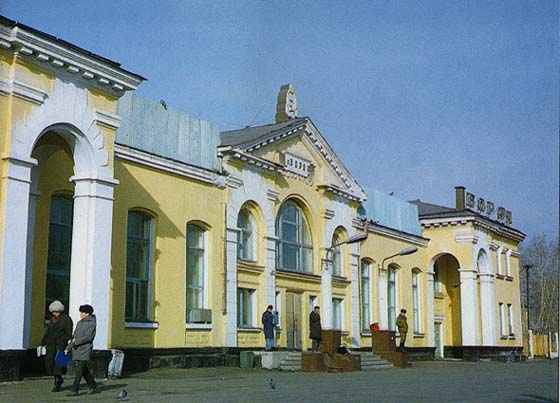 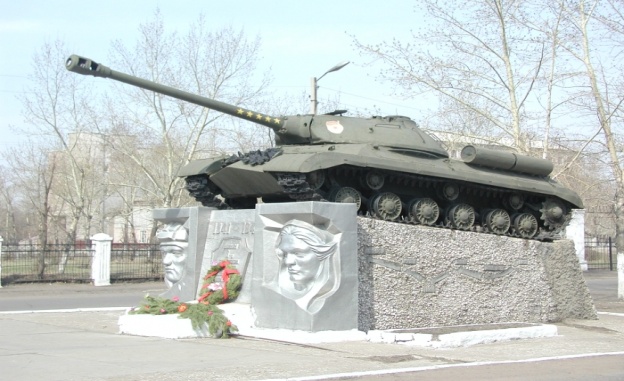 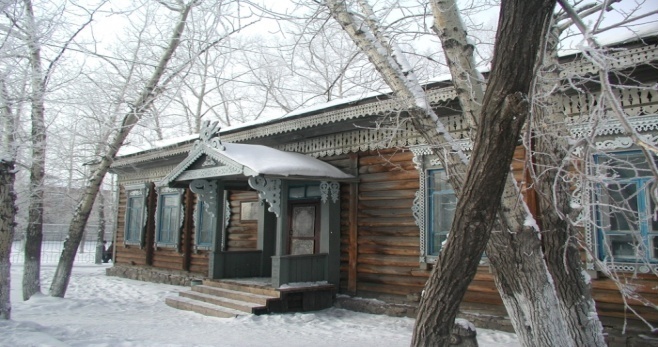 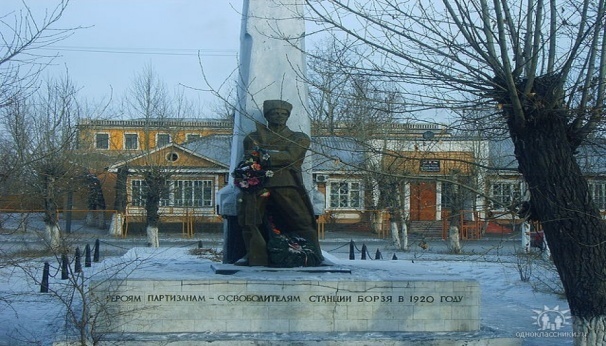 Административно-территориальное деление муниципального района «Борзинский район»
Муниципальный район  «Борзинский район» состоит  из 2 городских 
и 15 сельских поселений, объединяющих  26 населенных пунктов:
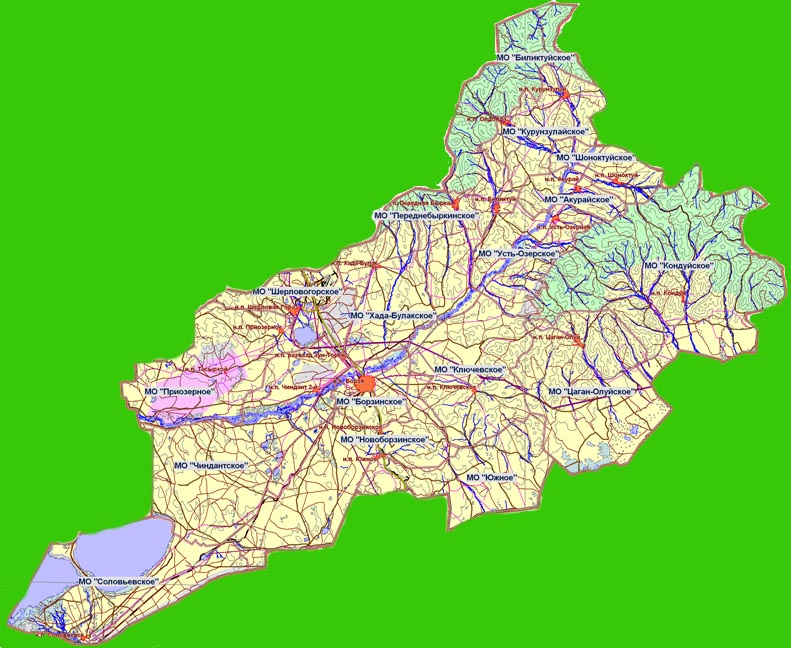 1.   ГП «Борзинское»
2.   ГП «Шерловогорское»
3.   СП «Акурайское»
4.   СП «Биликтуйское»
5.   СП «Ключевское»
6.   СП «Кондуйское»
7.   СП «Курунзулайское»
8.   СП «Новоборзинское»
9.   СП «Переднебыркинское»
10. СП «Приозерное»
11. СП «Усть-Озерское» 
12. СП «Соловьевское»
13. СП «Хада-Булакское» 
14. СП «Цаган-Олуйское» 
15. СП «Чиндантское»
16. СП «Шоноктуйское»
17. СП «Южное»
Общие сведения
Географическое положение 

Борзинский район расположен на юго-восточной части Забайкальского края. 
На севере граничит с Балейским районом, 
на северо-востоке – с Александрово-Заводским районом, 
на западе – с Ононским и Оловяннинским районами, 
на юге – с Забайкальским районом и Монголией.
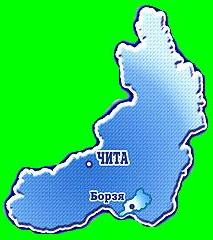 Климатические условия
Климат резко континентальный. В среднем температуры в январе  составляют -24...-27 градусов Цельсия. В июле +18...+19 градусов Цельсия, в полдень воздух способен накаляться  до +35 градусов.  Всего  за год на территории района  выпадает до 350-400 мм осадков.
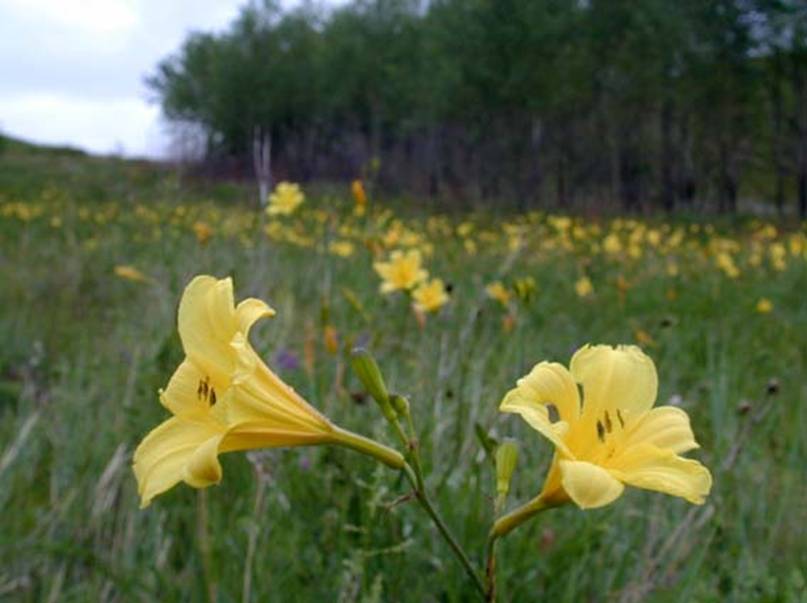 Ресурсный потенциал
Полезные ископаемые
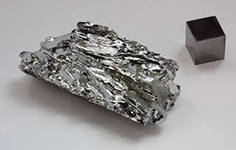 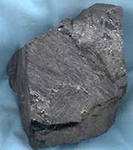 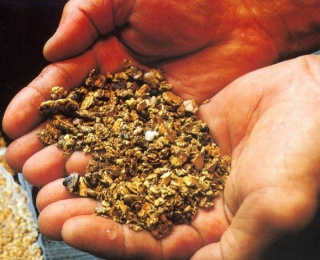 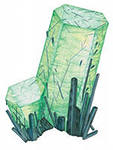 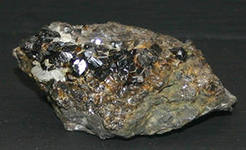 Ресурсный потенциал
Земельные ресурсы
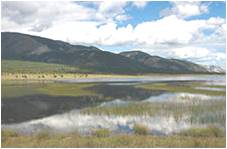 Земли фонда перераспределения – 192711,59 га. Земли, не вовлеченные в градостроительную или иную деятельность - 10424,36 га
Ресурсный потенциал
Водные ресурсы 
На территории Борзинского района 2 крупных озера и 4 реки, 
подземные воды, карьеры
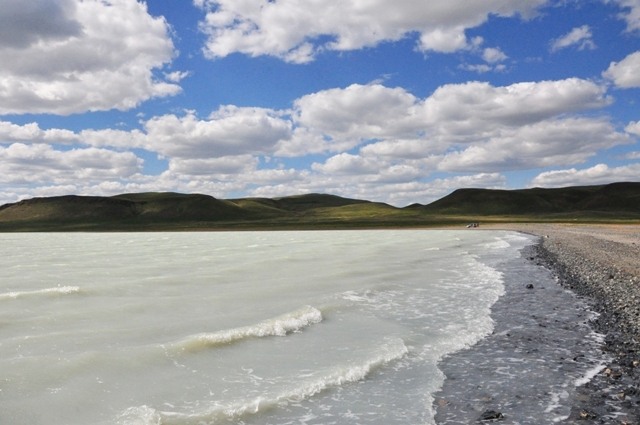 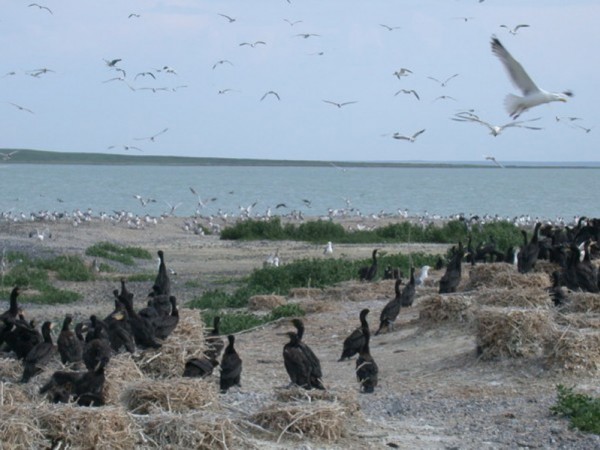 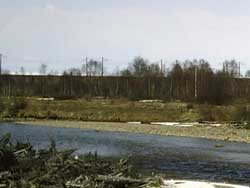 Ресурсный потенциал
Лесной фонд
Леса занимают площадь 129690,0 га (15% территории района).
Территория лесов покрыта:
 лиственничник - 28%;
 лиственными породами (преимущественно березой, осиной) - 46%;
 сосной - 16%;
 кустарниками - 10%.
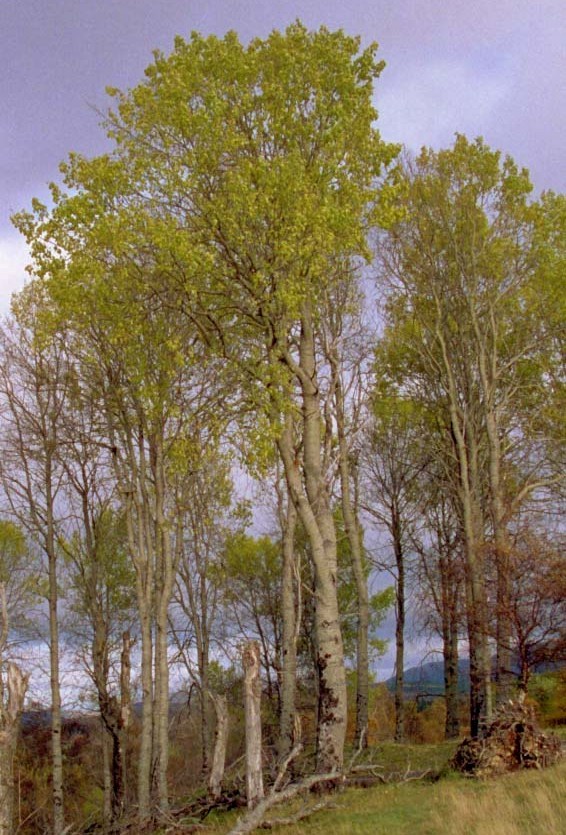 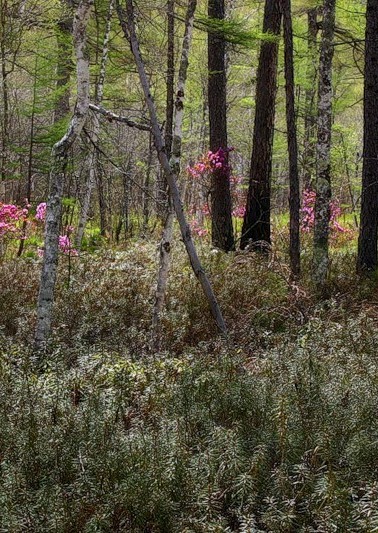 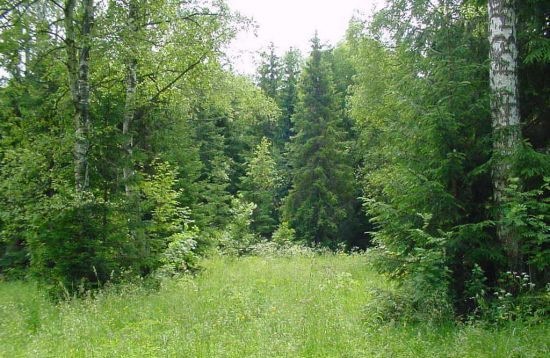 Ресурсный потенциал
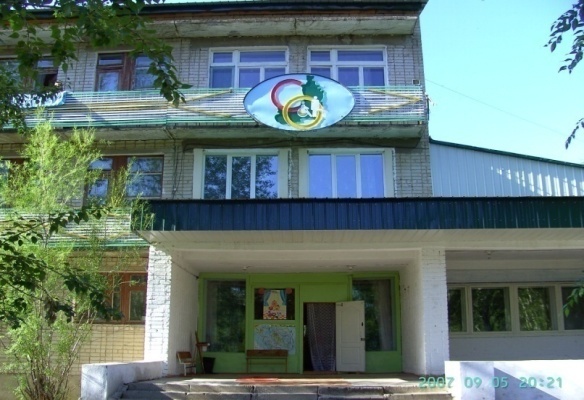 Рекреация: 
Шерловогорский  центр «Топаз»
Шерловогорский центр «Топаз» вошел в число учреждений сферы социальной защиты населения Забайкальского края  01.01.2006 года. За эти годы центр неоднократно претерпевал изменения, когда менялись формы обслуживания, категории  обслуживаемых граждан, открывались филиалы в  районах края, но  всегда неизменным оставалось  одно  – центр приносит пользу людям.
Расположен  Шерловогорский реабилитационный центр «Топаз»  в п.г.т. Шерловая Гора Борзинского района. Это уютное,  трехэтажное  здание, где есть все необходимое для проведения реабилитационных мероприятий: медицинские кабинеты, квалифицированные врачи и медицинские сестры; специалисты отделения социальной  реабилитации: воспитатели, психолог, социальный педагог, инструктор по труду, - готовы принять детей из разных уголков Забайкалья и разместить их в благоустроенных жилых комнатах. На 21 календарный день (продолжительность курса реабилитации) центр  «Топаз» превращается в Страну детства, где можно отдохнуть, научиться делать забавные поделки из подручного материала,  обрести новых друзей, поправить здоровье. В центре можно провести лечение:
     - заболеваний опорно-двигательной системы;
     - заболеваний органов дыхания вне обострения;
     - заболеваний органов пищеварения вне обострения;
     - заболеваний сердечно–сосудистой системы;
     - заболеваний мочеполовой системы вне обострения;
     - всех видов невралгий, радикулитов.
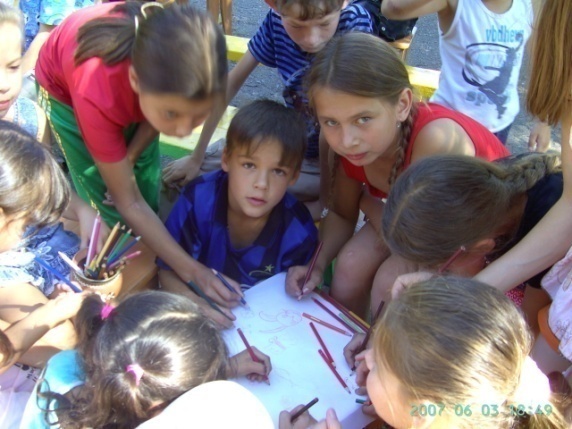 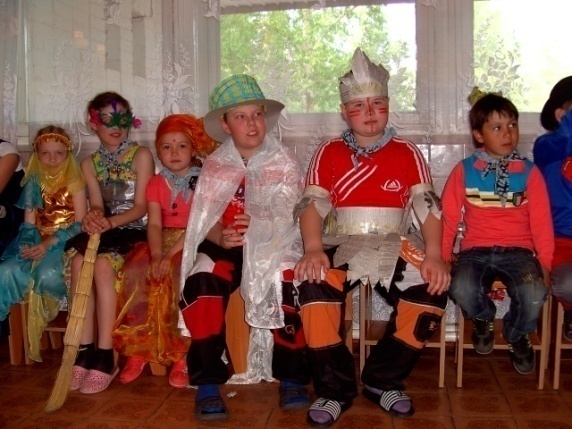 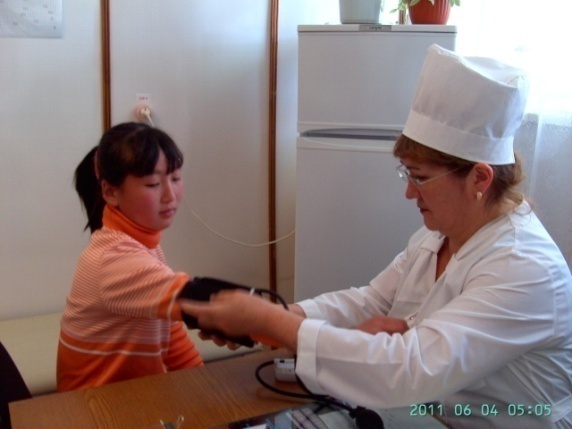 Инфраструктура района
Железнодорожный транспорт
Город Борзя - важный транспортный узел, где пересекаются железнодорожные ветки и автомобильные дороги, связывающие город со многими районами региона, а также транспортные магистрали, которые соединяют муниципальный район «Борзинский район» с Китаем и Монголией. В 2009 - 2010 годах была проведена железнодорожная ветвь Нарын - Лукоган. С 2011 года железная дорога доходит до населённого пункта Александровский завод. В декабре 2012 года завершена электрификация участка Оловянная - Борзя Забайкальской железной дороги.
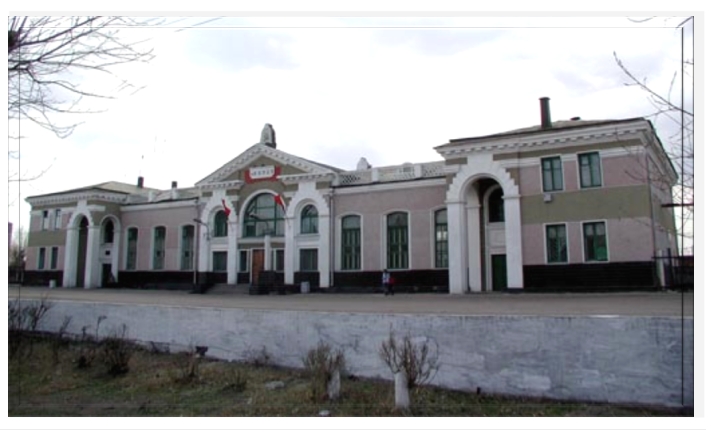 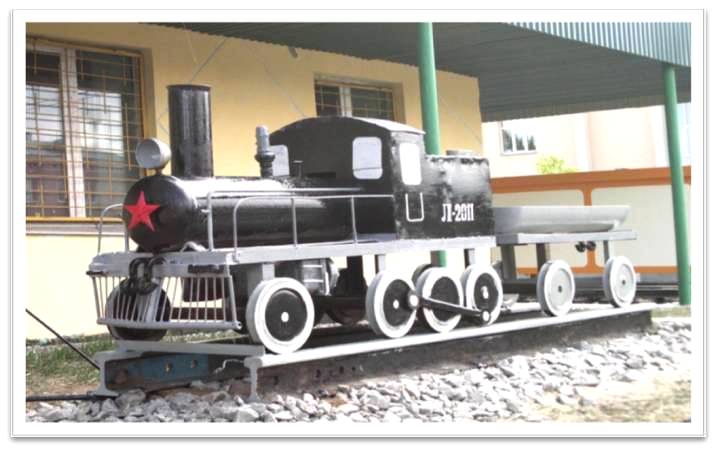 Инфраструктура района
Автомобильные дороги
По территории Борзинского района проходят автомобильные дороги:
 Федерального значения – А-350(166) Чита-Забайкальск – до границы с Китайской народной республикой, протяженностью 53 км; 
Регионального значения, общей протяженностью 352,2 км.
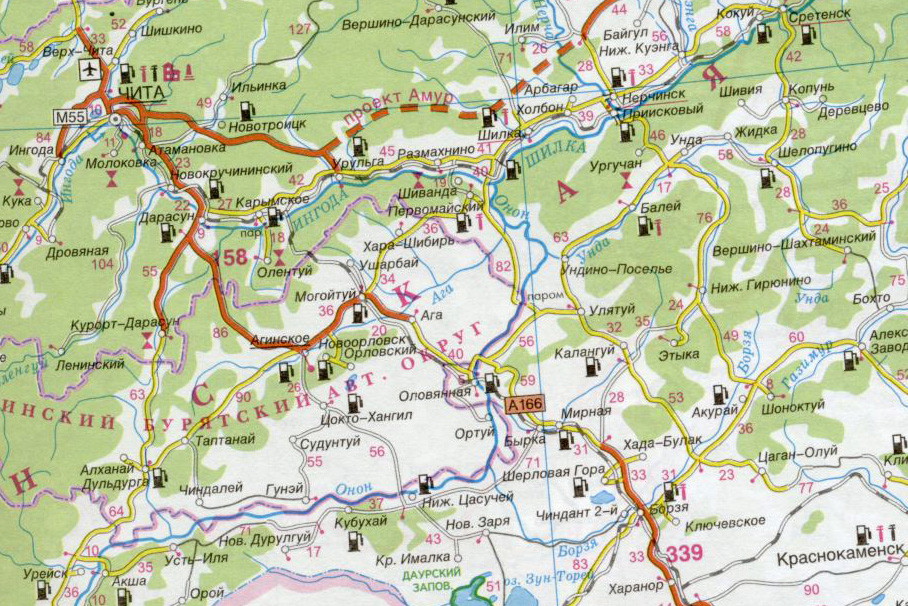 Сравнительная плотность сети автодорог
                   (в км на 1000 кв. км территории)
Инфраструктура района
Телекоммуникации
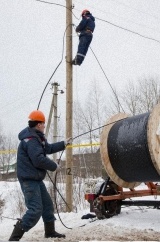 Услуги электросвязи на территории района оказывает 
Забайкальский филиал ПАО «Ростелеком».
Обеспеченность стационарными телефонными аппаратами сети общего пользования на 1000 человек:
 городского населения - 69 шт.;
 сельского - 14 шт.
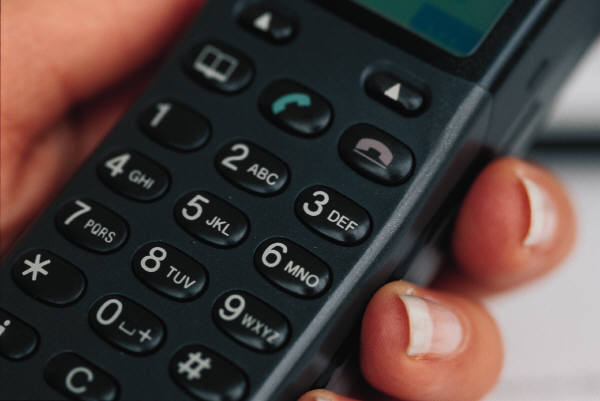 Сотовая связь - в 13 населенных пунктах, включая районный центр.
Услуги почтовой связи оказывают 15 стационарных отделений связи, в населенных пунктах с численностью населения менее 500 человек введено передвижное обслуживание УФПС Забайкальского края-филиала ФГУП «Почта России». 
Доступ в сеть «Интернет» - во всех населенных пунктах Борзинского района.
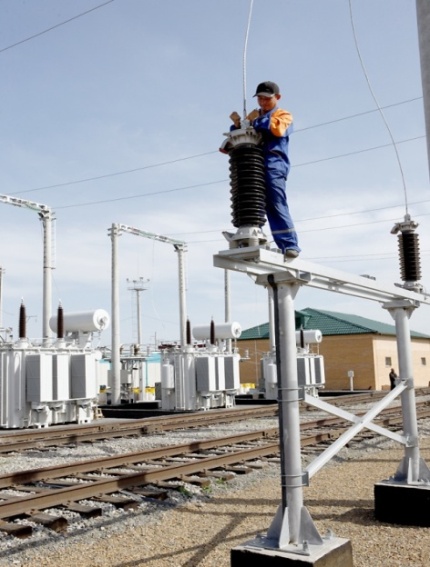 Социальная инфраструктура
Образование
На территории района находятся 21 школа, 16 детских садов и 3 учреждения дополнительного образования.
      МОУ СОШ №41, №42, №43 – краевые экспериментальные площадки по внедрению ФГОС основного общего образования. МОУ СОШ №41 – краевая экспериментальная площадка по введению ФГОС среднего общего образования.
     МОУ СОШ №42, №43, №47, Хада-Булакская СОШ, Усть - Озерская ООШ, МДОУ д/с № 126, МДОУ ЦРР детский сад «Полянка», ДДТ Шерловая Гора – региональные инновационные площадки. 
      6 ресурсных центров: МОУ СОШ №43 – РЦ «Урочная деятельность в свете внедрения ФГОС»; МОУ СОШ № 240 – по работе с одаренными детьми; МОУ СОШ № 41 – по реализации внеурочной деятельности – компонента гражданско-патриотического воспитания; МОУ СОШ №42 – «Менеджмент качества образования»; МДОУ д/с «Звездочка» - по повышению профессионального мастерства педагогов дошкольных образовательных учреждений «Новые стандарты»; МДОУ ЦРР «Полянка» – реализация преемственности дошкольного и начального  общего образования в контексте ФГОС.
ДДТ п.г.т. Шерловая Гора , МОУ СОШ № 40 – межрегиональные базовые опорные площадки в рамках ФЦПРО. 
      МОУ СОШ №41 – краевая пилотная площадка по направлению «Российское движение школьников»
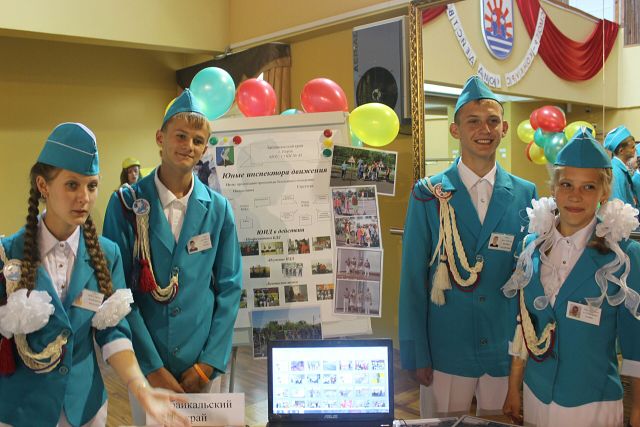 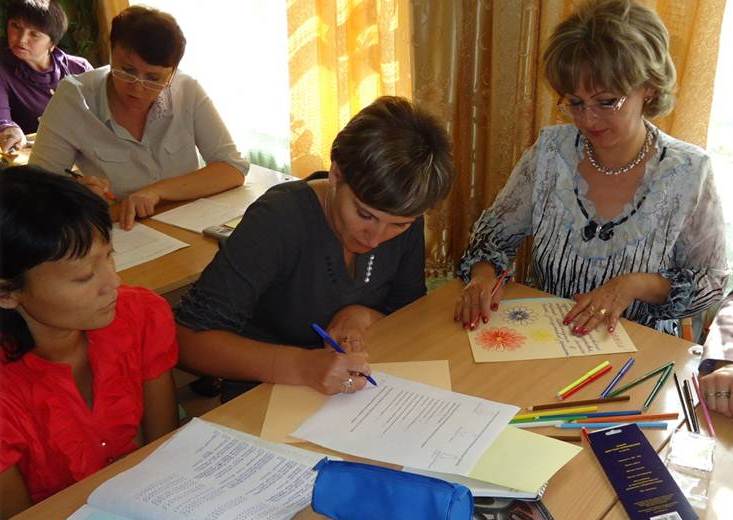 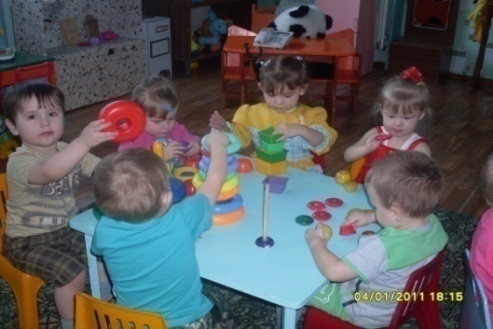 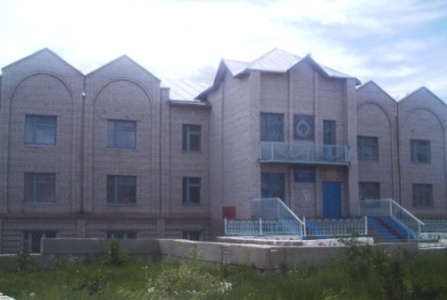 Социальная инфраструктура
Образование
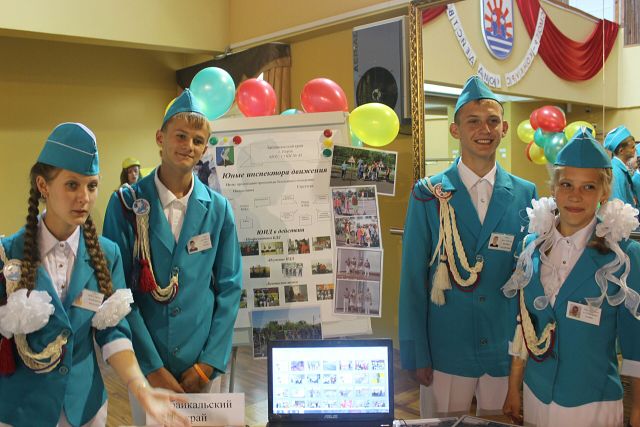 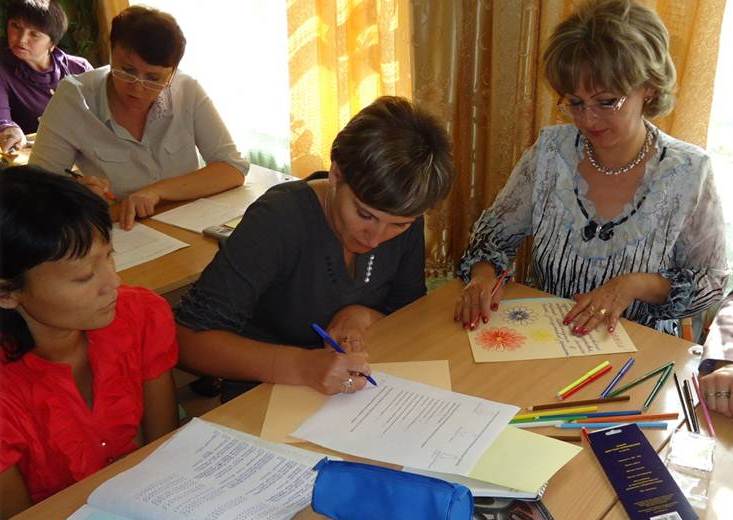 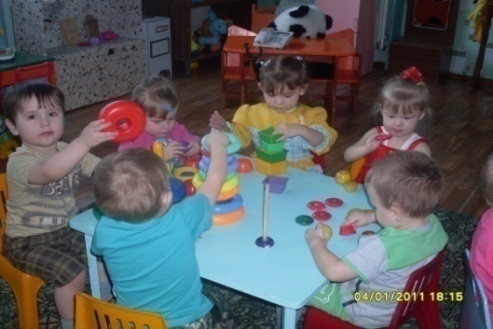 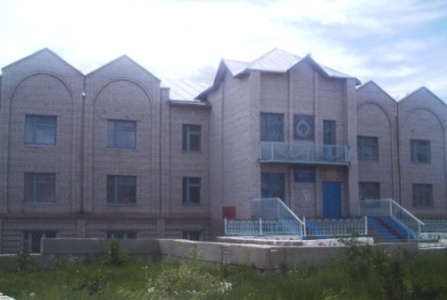 Социальная инфраструктура
Здравоохранение
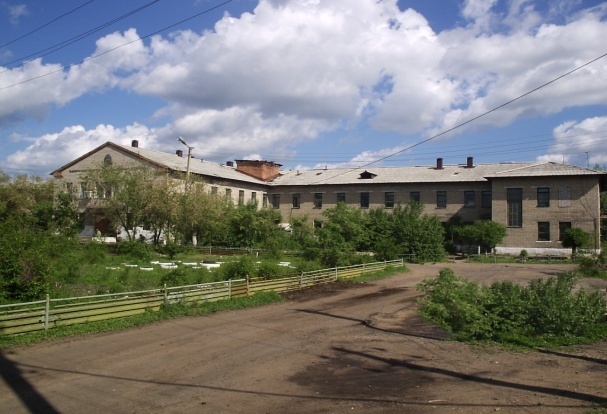 Основные учреждения здравоохранения 
на территории муниципального района:

  ГУЗ «Борзинская ЦРБ»,
в состав ГУЗ «Борзинская ЦРБ» входят:
 - Участковая больница №1 п.г.т. Шерловая Гора
 - Участковая больница №2 п.г.т. Шерловая Гора
  НУЗ «Узловая поликлиника на ст. Борзя» ОАО «РЖД»
  Госпиталь (в/ч 67705).
В поселениях района находится 19 ФАП.
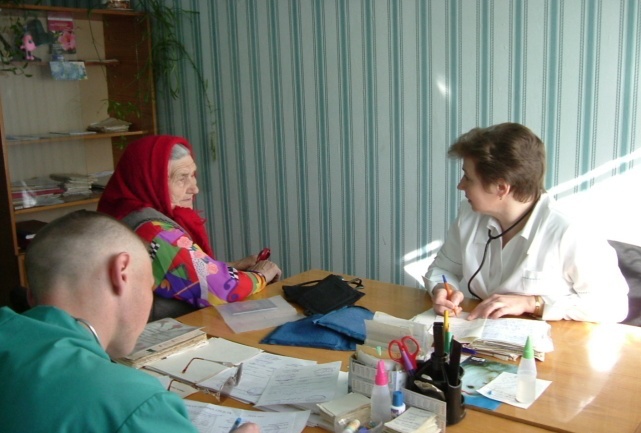 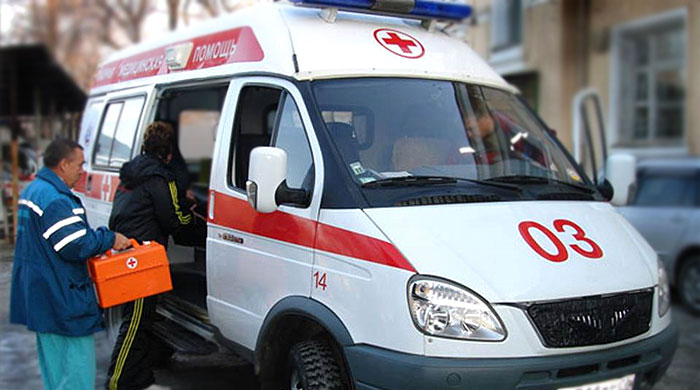 Социальная инфраструктура
Культура и спорт
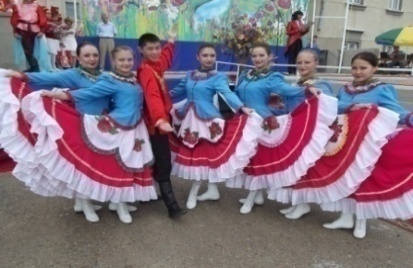 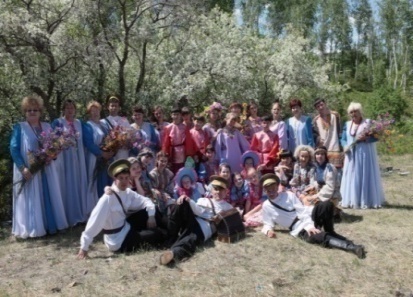 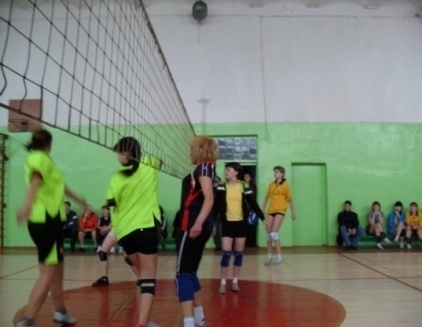 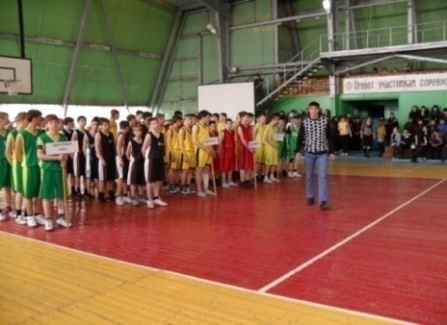 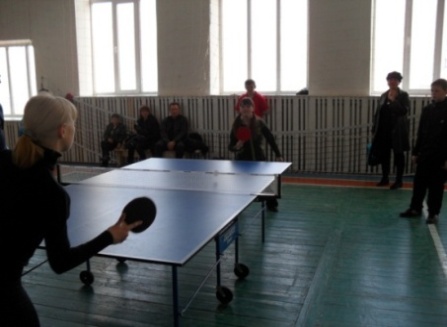 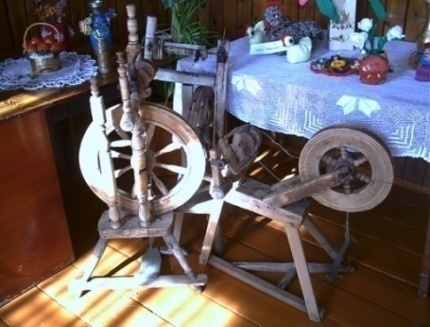 Трудовые ресурсы
Трудовые ресурсы
Численность постоянного населения района                                                    (на 01.01.2018 года) –  47409 чел.
Число родившихся (на начало 2018 года)- 692 чел. 
Среднесписочная численность работников организации (всего) 10151 чел.
Трудовые ресурсы
Рынок труда
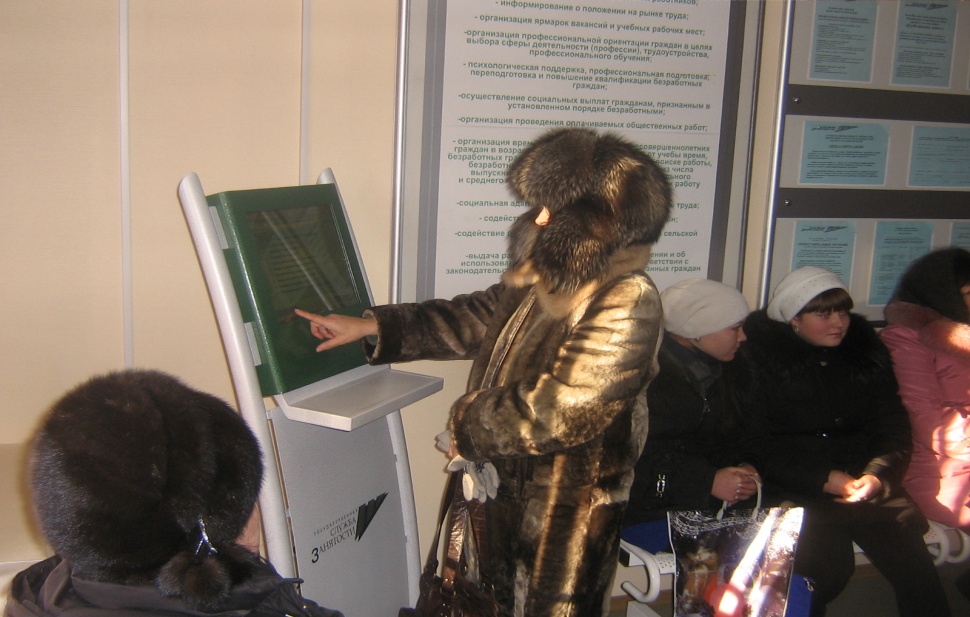 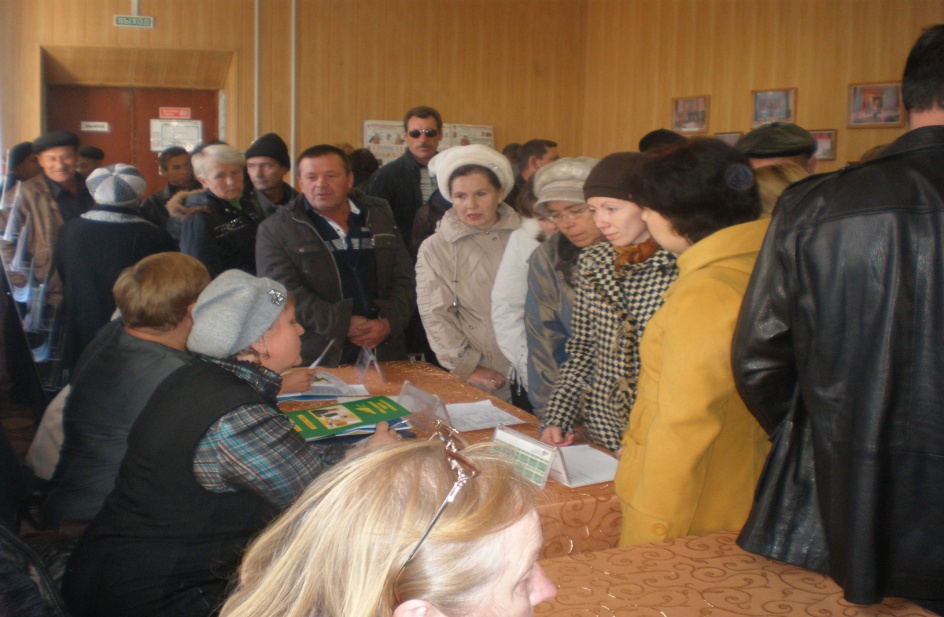 Финансовые ресурсы
Финансово-кредитные учреждения
На территории Борзинского района осуществляют свою деятельность  филиалы 8 кредитных учреждений: 
- ПАО «Сбербанк России» (г. Борзя);
- ПАО  КБ «Восточный» (г. Борзя);
- ПАО «АТБ» (г. Борзя); 
- ПАО «ВТБ 24» (г. Борзя);
- АО «Россельхозбанк» (г. Борзя)
офис ОАО КБ «Пойдем!» (г. Борзя)
 ПАО «Совкомбанк» (г. Борзя)
 ПАО «Почта Банк» (г. Борзя)
Налоговый потенциал
Экономическое развитие
Промышленное производство

				
Структура промышленного производства
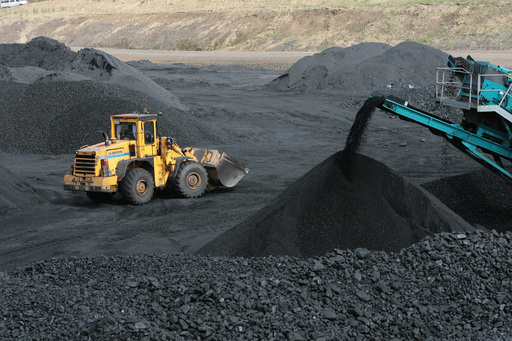 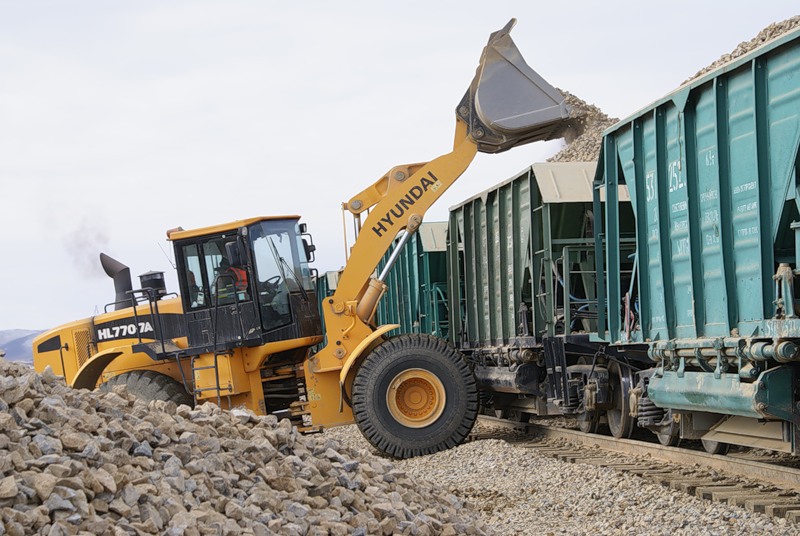 Экономическое развитие
Добыча полезных ископаемых
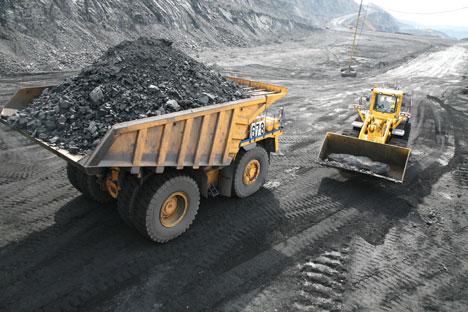 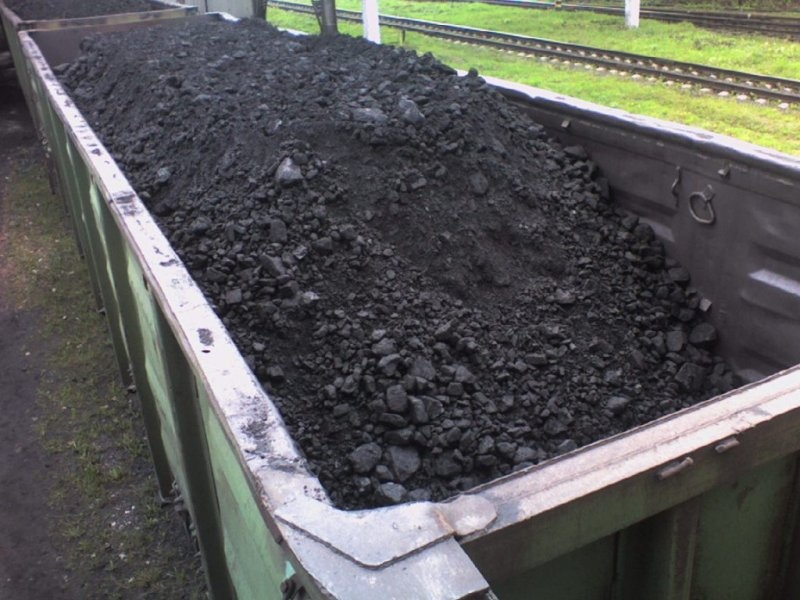 Экономическое развитие
Обрабатывающие производства
		Пищевая промышленность - ООО «Молоко»,  ООО Торгово-производственная фирма «Шестаков и компания», ГАУСО «Хадабулакский ПНДИ», ИП Ракшаева О.Ц., ИП Мистель М.В., ИП Разоков Г.Б., ИП Манукян Г,М., ИП Савватеев А.В.
		Производство готовых металлических изделий - ООО «Центральная ремонтно-механическая мастерская», ООО «Комплект».
		Издательская и полиграфическая деятельность - АУ «Борзинский информационный центр», ООО «Борзинская типография».
Экономическое развитие
Системообразующие предприятия района
Экономическое развитие
Сельское хозяйство
сельхозпредприятия,
40 крестьянско-фермерских хозяйств и  индивидуальных предпринимателей
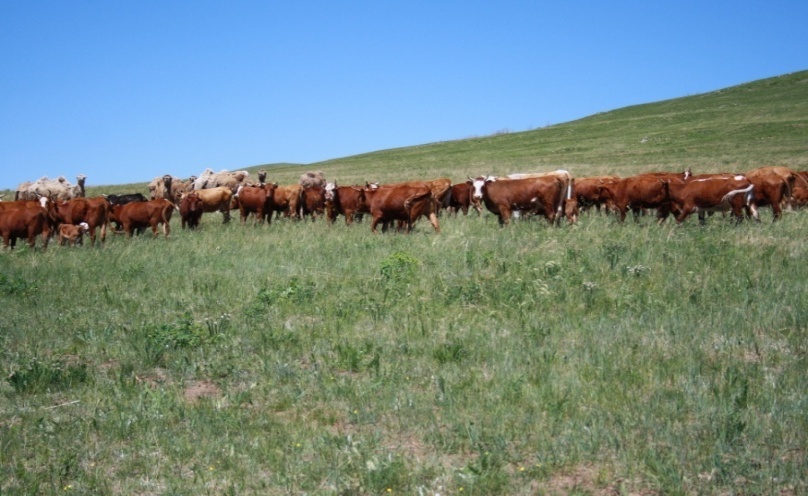 Произведено в хозяйствах всех категорий:
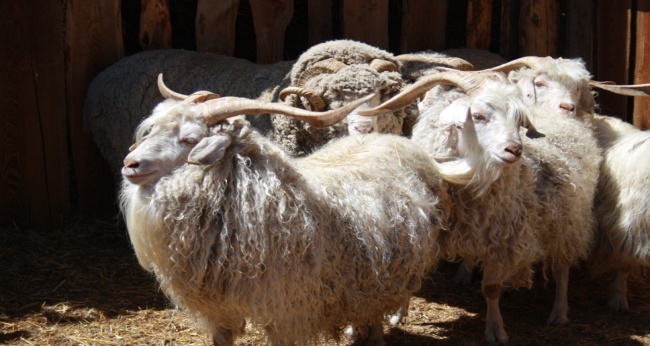 В хозяйствах всех категорий насчитывается:
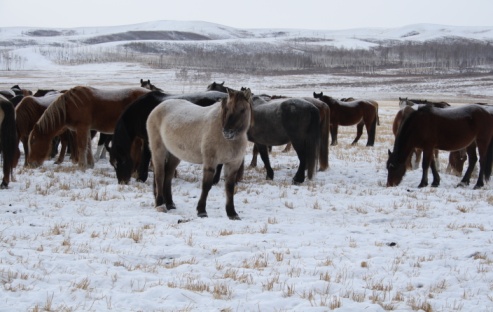 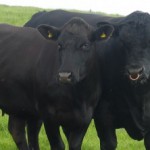 Экономическое развитие
Муниципальные программы, 
принятые к финансированию в 2018 году
Экономическое развитие
Муниципальные программы, 
принятые к финансированию в 2018 году
Экономическое развитие
Перечень муниципального имущества, составляющего залоговый фонд
Экономическое развитие
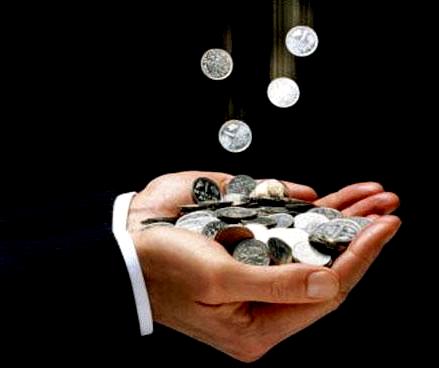 Муниципальная поддержка 
инвестиционной деятельности
На территории муниципального района «Борзинский  район» действует Положение о муниципальной поддержке инвестиционной деятельности в муниципальном районе «Борзинский район» 
(решение Совета муниципального района от 25.10.2011 г. № 317). 
Цель: стимулирование инвестиционной деятельности на территории района и привлечение инвестиций на основе создания режима наибольшего благоприятствования российским и иностранным инвесторам.
Муниципальная поддержка инвесторов на территории муниципального района «Борзинский район»  осуществляется в следующих формах: 
1. 	Предоставление в аренду имущества, являющегося муниципальной собственностью муниципального района «Борзинский  район»;
2.  Предоставление муниципальных гарантий по инвестиционным проектам за счет средств бюджета муниципального района «Борзинский район»;
3. 	Предоставление инвестиций в уставный капитал; 
4.	Предоставление инвесторам информационной и организационной поддержки.
Экономическое развитие
Строительство
Субъекты малого и среднего предпринимательства осуществляют строительные и ремонтные работы на территории муниципального района «Борзинский район»
Объемы строительства (за 2017 год), кв.м
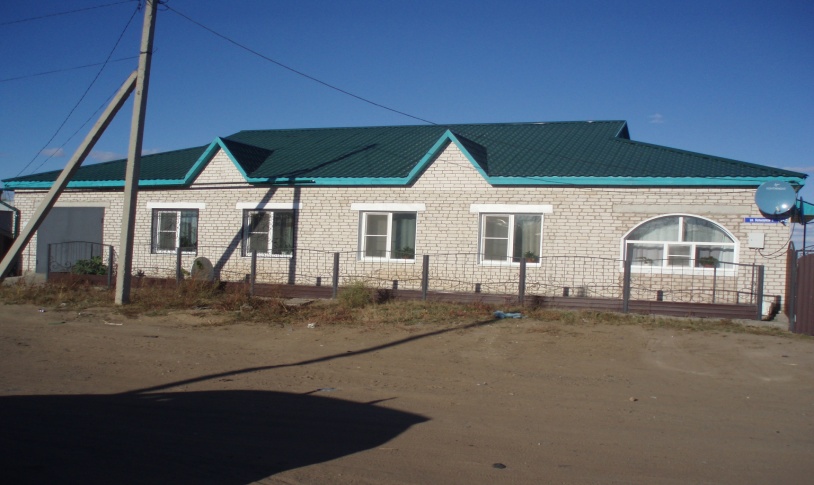 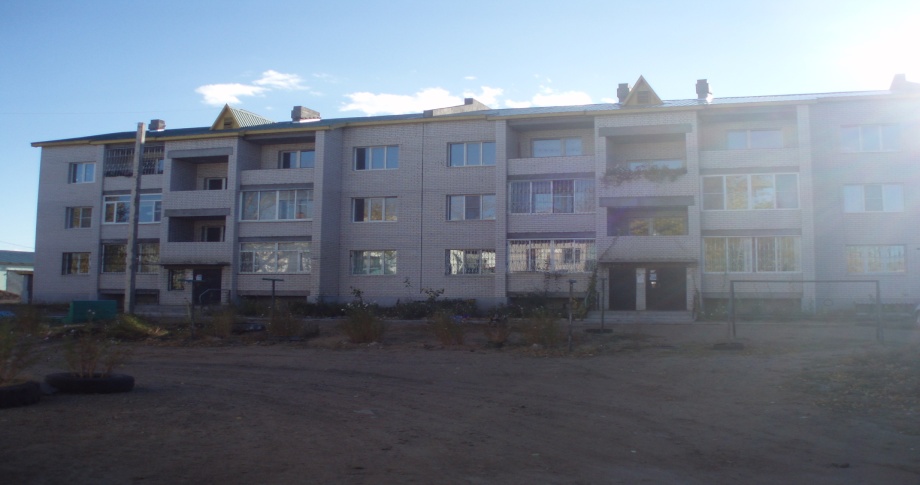 Экономическое развитие
Развитие торговли и потребительского рынка
Обеспеченность населения
 (на 1000 жителей):
  торговыми площадями – 561,9;
  посадочными местами – 64,9 ед.
Количество организаций потребительского рынка на 01.01.2018 года:
Организации розничной торговли – 513 ед.:
 непродовольственные магазины – 128 ед.
 продовольственные магазины – 102 ед.
 универсальные магазины – 77 ед.
 мелкорозничная сеть – 199 ед.
магазины - дискаунтеры -  7
Организации общественного питания – 37 ед.:
 закусочная – 7 ед.
 кафе – 25 ед.
 ресторан – 1 ед.
 столовая – 2 ед.
 бар – 3 ед.
Организации оптовой торговли –  21 ед.
Организации бытового обслуживания – 106 ед.
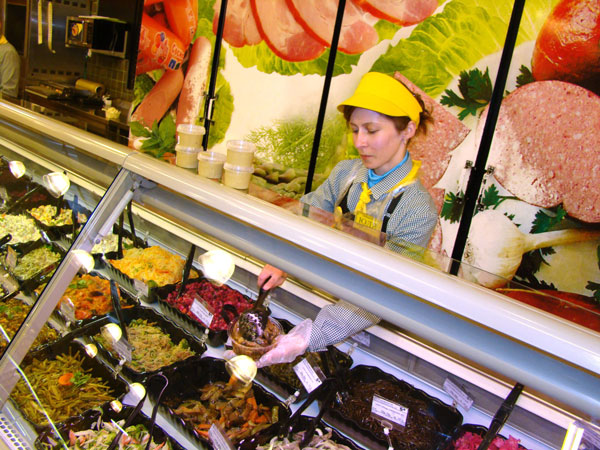 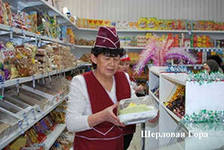 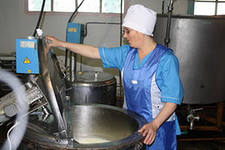 Экономическое развитие
Гостиничный сервис
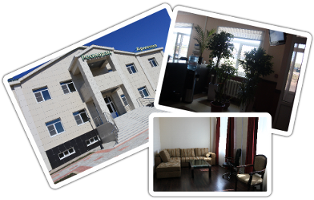 Гостиничный сервис в городе Борзя представлен 5 гостиницами:

 «Оазис» – ИП Галигузова О.Ю.
 «Армения» – ИП Макарян А.М.
«Тихий» – ИП Савватеев А.В.
«Поляна» – ИП Марков И.В. 
«Глория» – ИП Далгатов Д.О.
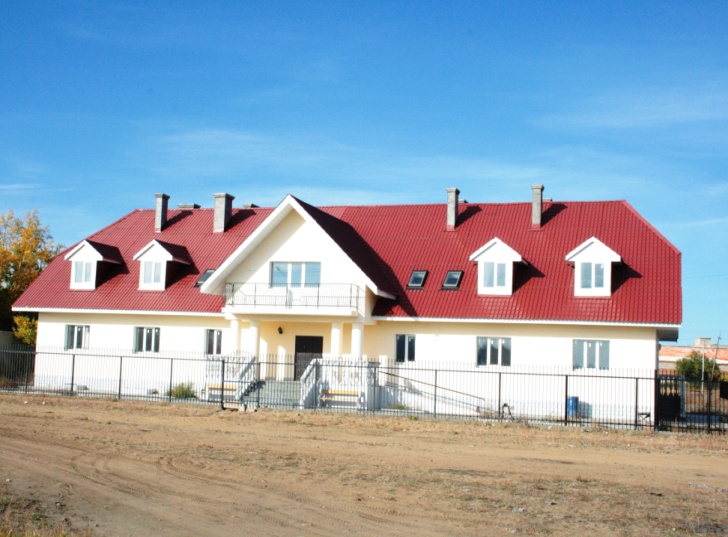 Экономическое развитие
Малый и средний бизнес
Структура видов экономической деятельности субъектов малого предпринимательства
Доминирующая сфера деятельности – торговля.
«Предприниматели–сетевики», осуществляющие деятельность в Борзинском районе
ИП Шестаков В.Н.: 15 торговых точек общей площадью 984,75 кв.м;
ИП Жерлов Н.К.: 4 торговых точки общей площадью 171,0 кв.м.
Экономическое развитие
Поддержка малого предпринимательства
осуществляется в рамках муниципальной программы, содержащей мероприятия, направленные на развитие малого и среднего предпринимательства муниципального района «Борзинский район» на 2017-2019 годы
Точки экономического роста
Инвестиционный проект  «Развитие племенного репродуктора КРС абердин-ангусской породы»
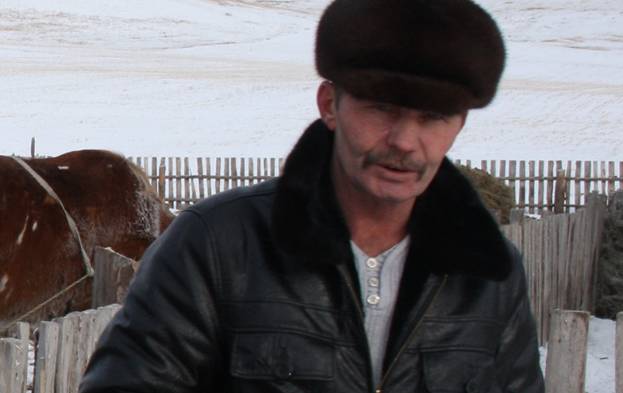 Инициатор проекта:
ИП ГКФХ Русинов А.И.
Объем инвестиций:
4,0 млн.рублей
Срок окупаемости проекта:
4 года
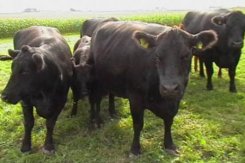 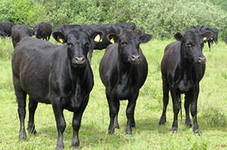 Точки экономического роста
Точки экономического роста
Инвестиционный проект «Развитие племенного репродуктора  лошадей породы Владимирский тяжеловоз»
Инициатор проекта:
ИП Глава КФХ Русинов А.И.
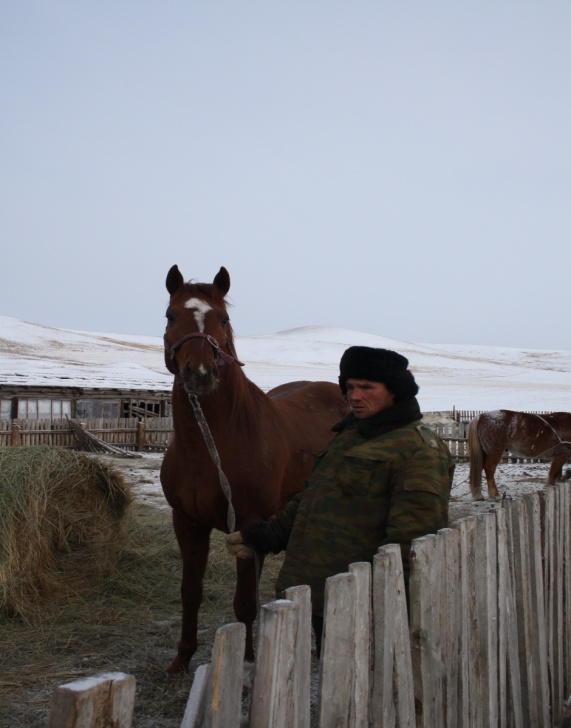 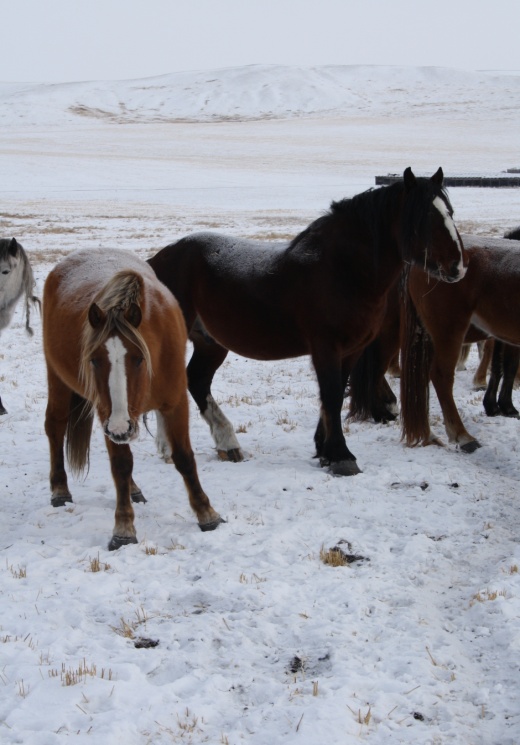 Объем инвестиций:
4,0 млн.рублей
Срок окупаемости проекта:
4 года
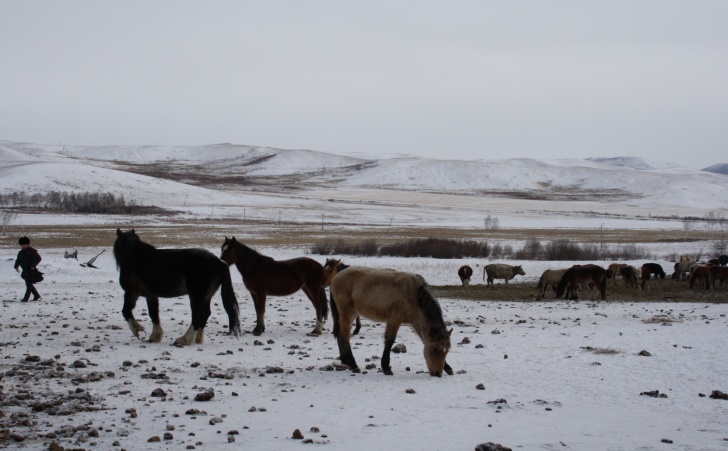 Точки экономического роста
Точки экономического роста
Инвестиционный проект 
«Развитие  племенного репродуктора КРС калмыцкой породы» на базе  КФХ ООО «Чинам»
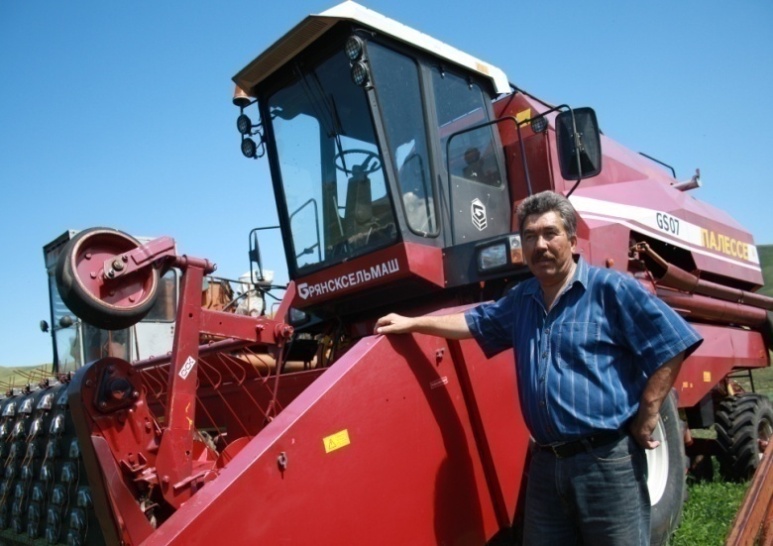 Инициатор проекта:
КФХ ООО  «Чинам» (Чемусов Н.И.)
Объем инвестиций:
6,4 млн.рублей
Срок окупаемости проекта:
4 года
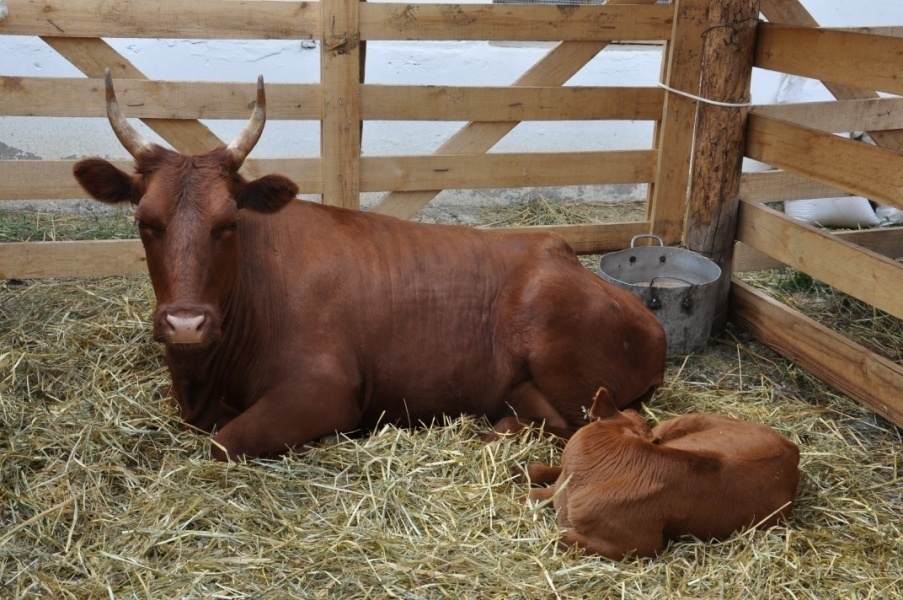 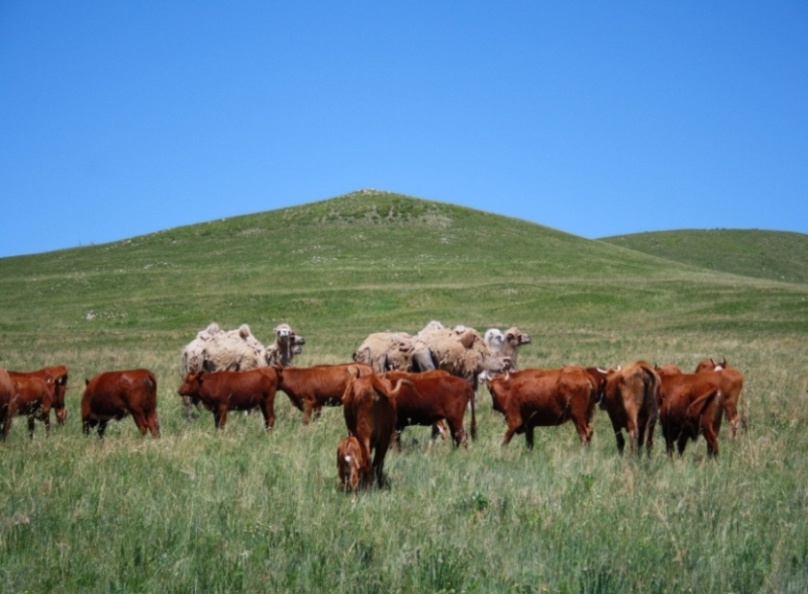 Точки экономического роста
Инвестиционный проект «Создание генофондного хозяйства по разведению яков (КФХ ООО «Чинам»)
Инициатор проекта:
КФХ ООО  «Чинам» (Чемусов Н.И.)

Объем инвестиций:
3,0 млн.рублей

Срок окупаемости проекта:
7 лет
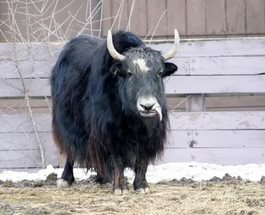 Точки экономического роста
Точки экономического роста
Инвестиционный проект 
«Развитие убойного цеха в г. Борзя»
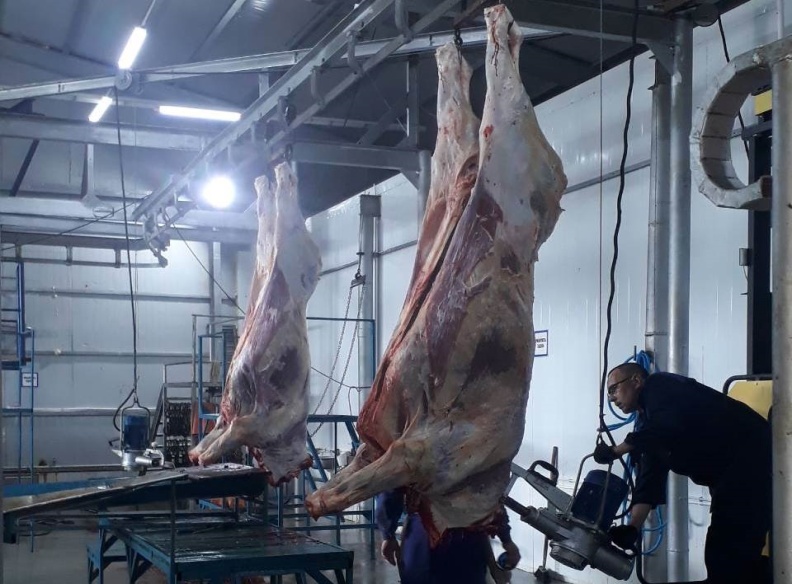 Инициатор проекта:
ИП Маркова  Ю.А.
Объем инвестиций:
6,0 млн.рублей
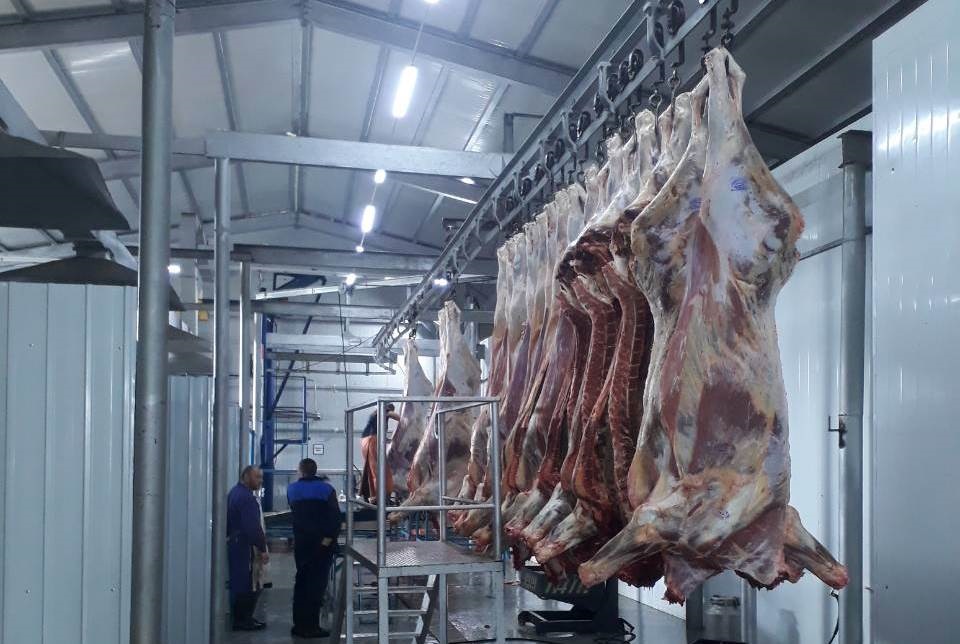 Срок окупаемости проекта:
4 года
Точки экономического роста
Точки экономического роста
Инвестиционный проект 
«Разведение скота мясо-молочного направления» (семейное фермерское хозяйство – ИП Глава КФХ Ушаков С.С.)
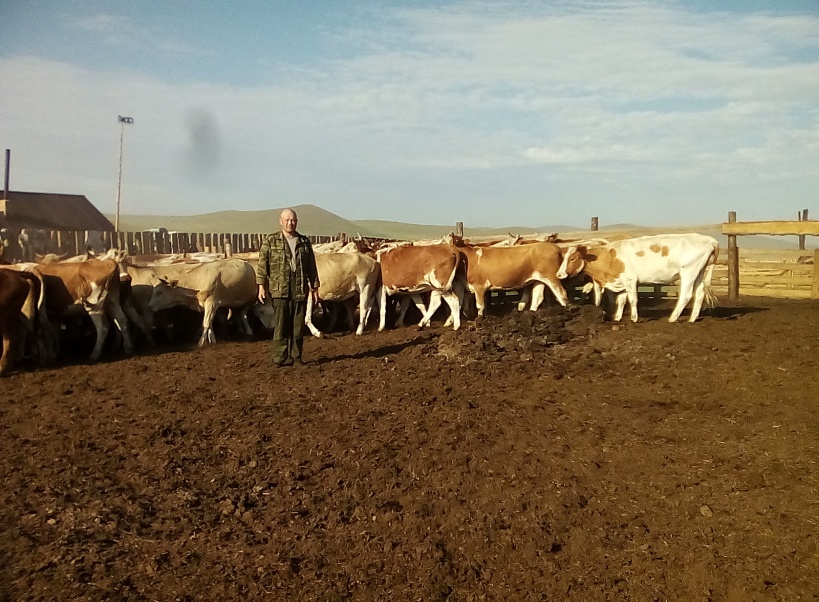 Инициатор проекта:
ИП Глава КФХ Ушаков С.С.
Объем инвестиций:
8,4 млн.рублей
Срок окупаемости проекта:
5 лет
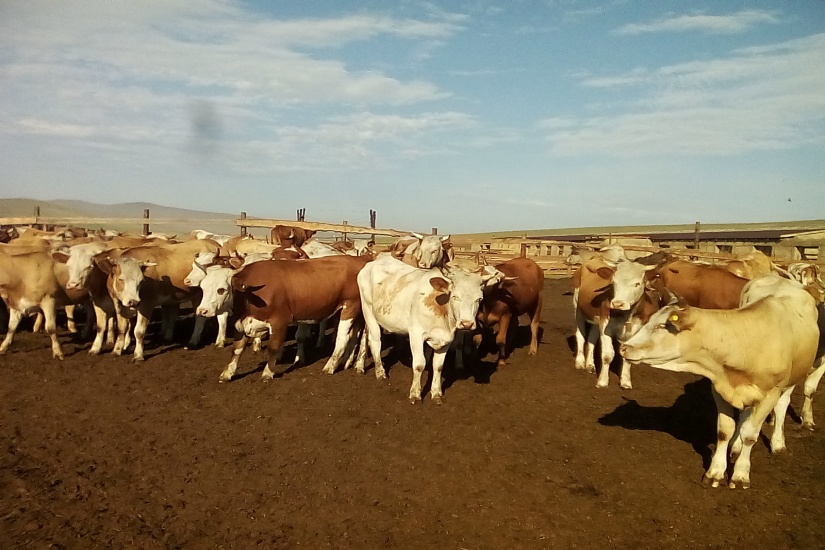 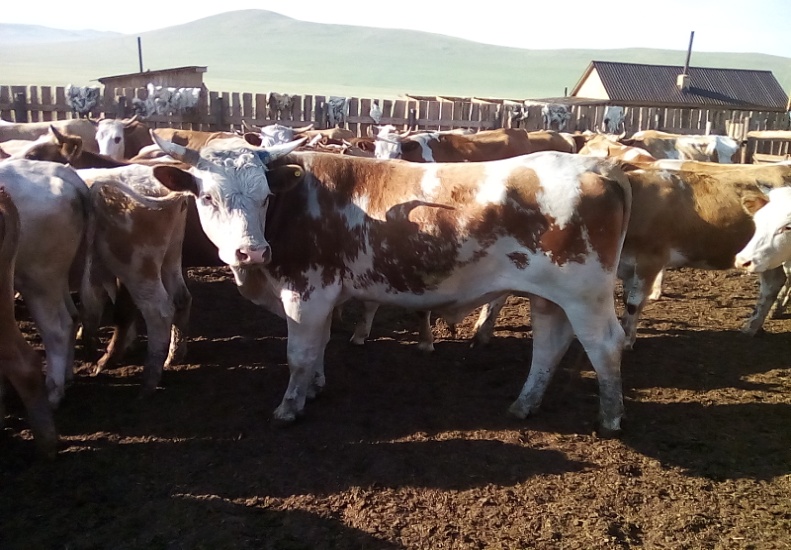 Точки экономического роста
Точки экономического роста
Инвестиционный проект 
«Создание производственной базы КФХ и увеличение объема реализации продукции» – ИП Глава КФХ Бабенкин А.А.)
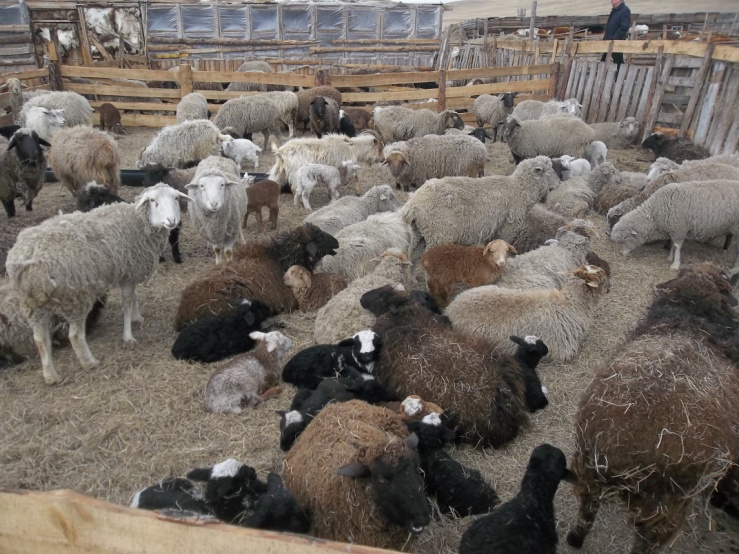 Инициатор проекта:
ИП Глава КФХ Бабенкин А.А.
Объем инвестиций:
1,63 млн.рублей
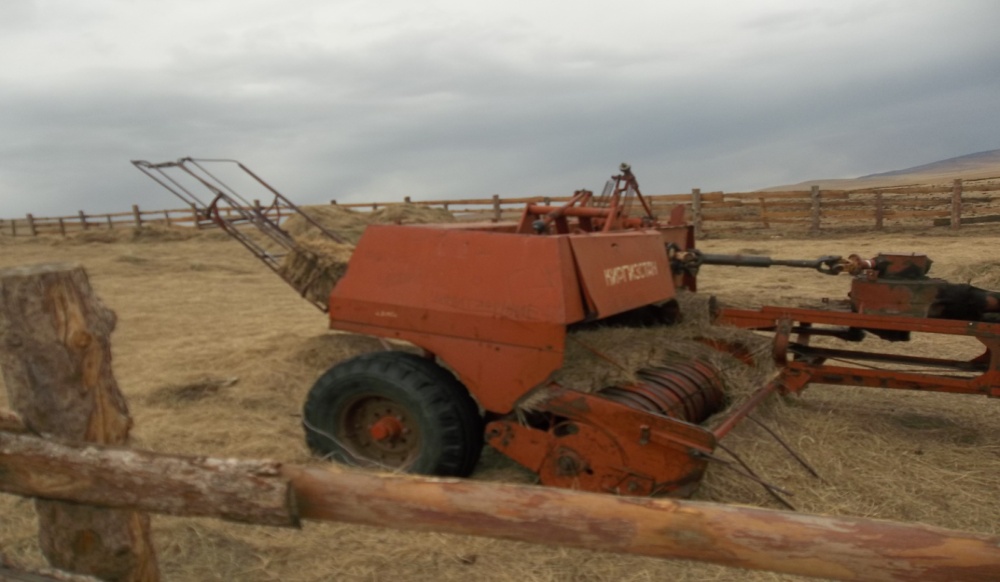 Срок окупаемости проекта:
5 лет
Точки экономического роста
Точки экономического роста
Инвестиционный проект 
«Формирование высокопродуктивного стада, на основе племенного ядра коров калмыцкой породы (ИП Глава КФХ Путилов А.М.)»
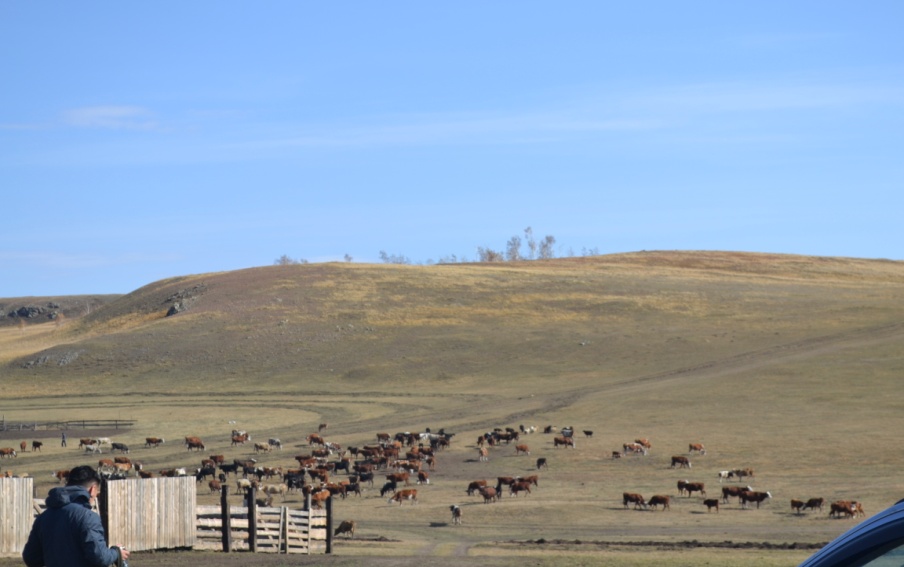 Инициатор проекта:
ИП Глава КФХ Путилов А.М.
Объем инвестиций:
3,8 млн.рублей
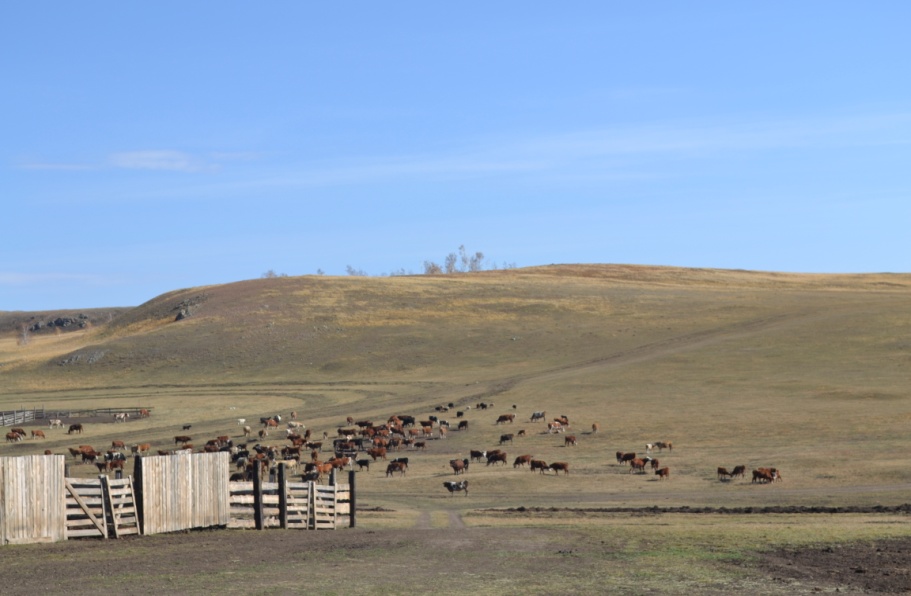 Срок окупаемости проекта:
4 года
Точки экономического роста
Точки экономического роста
Инвестиционный проект 
«Развитие семейной животноводческой фермы на базе крестьянско-фермерского хозяйства» (ИП Глава КФХ Ваулина Е.Н.)
Инициатор проекта:
ИП Глава КФХ Ваулина Е.Н.
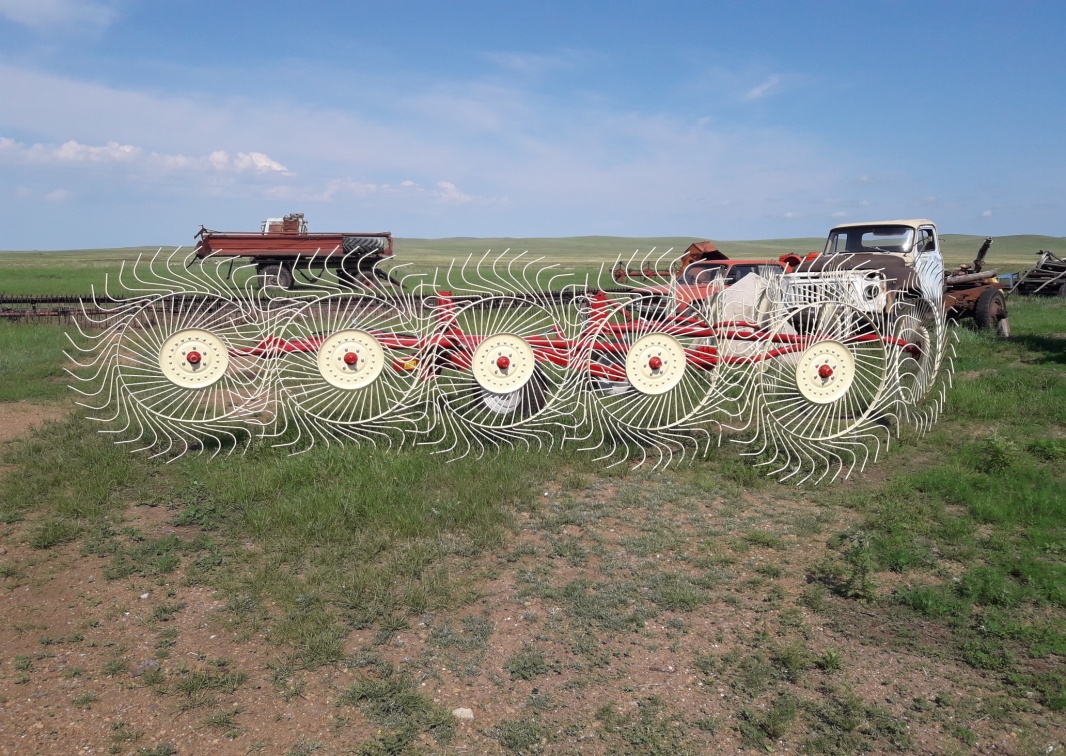 Объем инвестиций:
3,35 млн.рублей
Срок окупаемости проекта:
5 лет
Точки экономического роста
Точки экономического роста
Инвестиционный проект 
«Развитие семейной животноводческой фермы на базе крестьянско-фермерского хозяйства» (ИП Глава КФХ Осколков Р.В.)
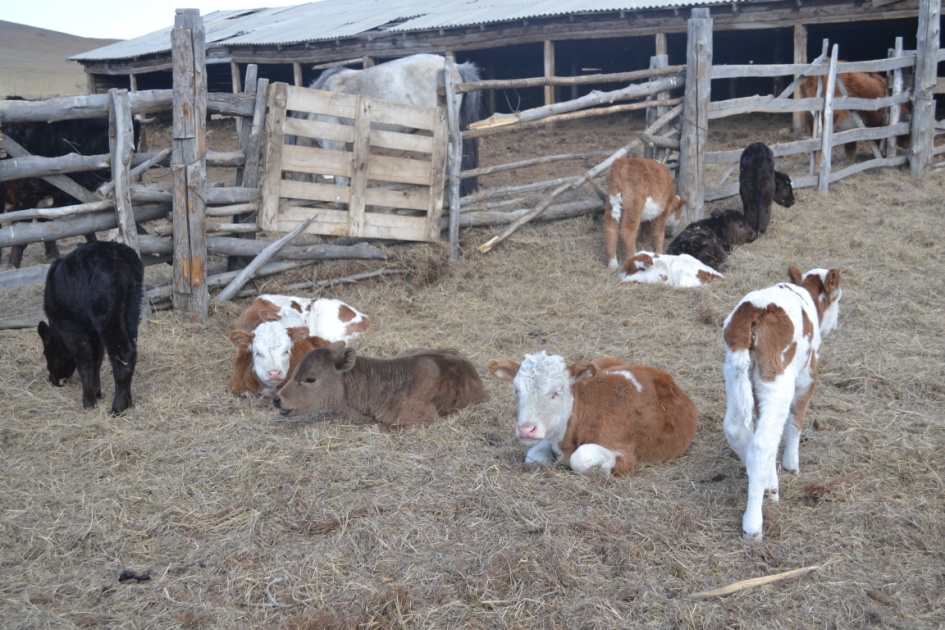 Инициатор проекта:
ИП Глава КФХ Осколков Р.В.
Объем инвестиций:
5,4 млн.рублей
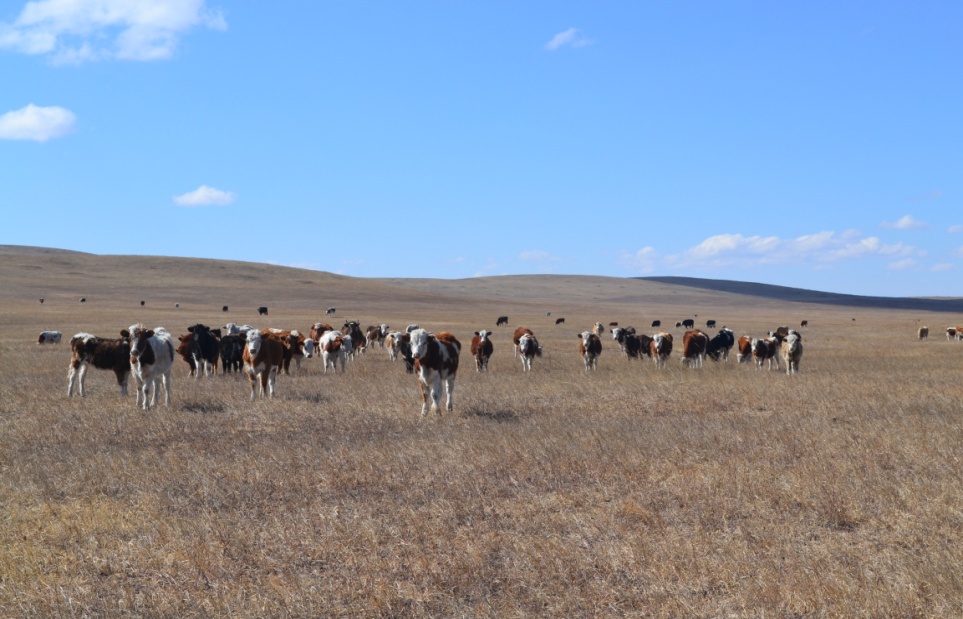 Срок окупаемости проекта:
3,6 лет
Точки экономического роста
Точки экономического роста
Инвестиционный проект 
«Создание производственной базы крестьянско-фермерского хозяйства и увеличение объема реализуемой продукции» (ИП Глава КФХ Карамов О.Г.)
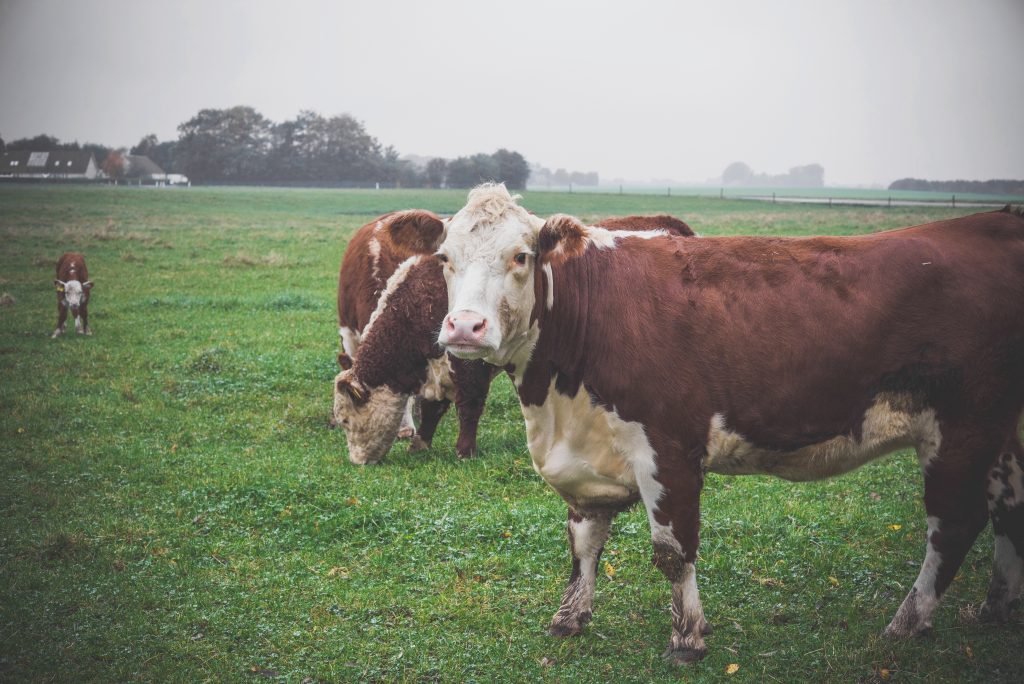 Инициатор проекта:
ИП Глава КФХ Карамов О.Г.
Объем инвестиций:
3,8 млн.рублей
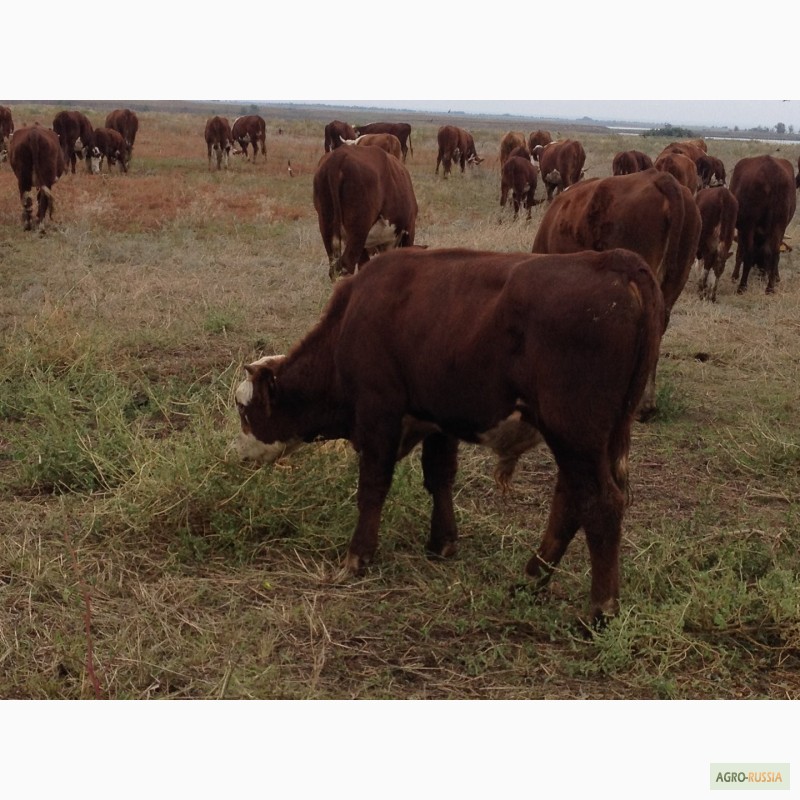 Срок окупаемости проекта:
4 года
Точки экономического роста
Точки экономического роста
Инвестиционный проект 
«Создание производственной базы крестьянско-фермерского хозяйства и увеличение объема реализуемой продукции» (ИП Глава КФХ  Шестакова А.Н.)
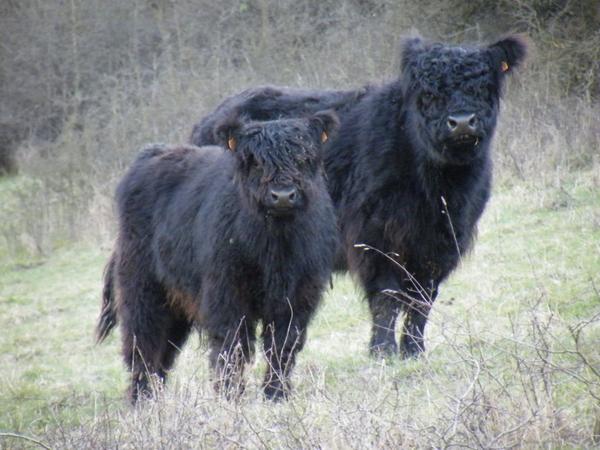 Инициатор проекта:
ИП Глава КФХ Шестакова А.Н.
Объем инвестиций:
3,8 млн.рублей
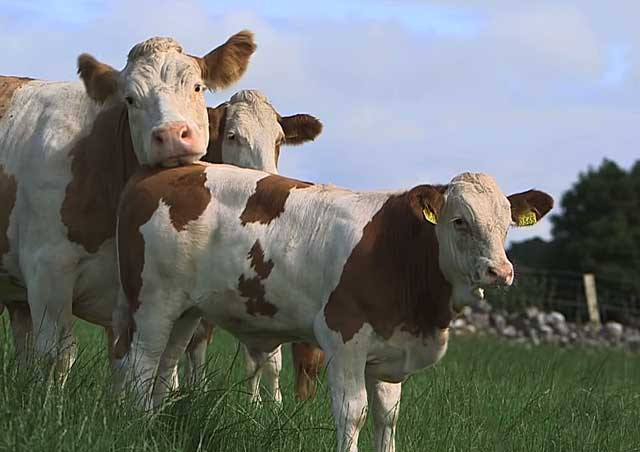 Срок окупаемости проекта:
3 года
Точки экономического роста
Точки экономического роста
Инвестиционный проект 
«Создание и развитие хозяйства по разведению КРС мясного направления» 
(ИП Глава КФХ  Дамдинов Б.Р.)
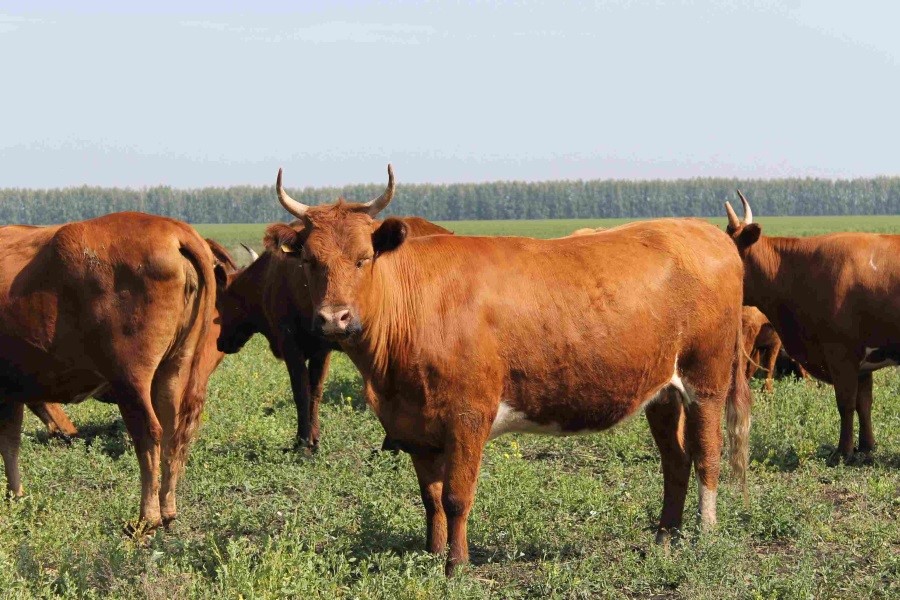 Инициатор проекта:
ИП Глава КФХ Дамдинов Б.Р.
Объем инвестиций:
3,8 млн.рублей
Срок окупаемости проекта:
2,5 года
Точки экономического роста
Перечень основных показателей социально-
экономического развития МР«Борзинский район»
Администрация муниципального района «Борзинский район»адрес: 674600, Забайкальский край, Борзинский район, г. Борзя, ул. Ленина, 37e-mail: pochta@borzya.e-zab.ruweb-сайт: www.admin-borzya.ru
Еркович Борис Яковлевич – председатель Совета муниципального района «Борзинский район»
Телефон: 8 30233 3-14-53
Факс: 8 30233 3-17-57
Сайфулин Юрий Григорьевич – глава  муниципального района «Борзинский район»
Телефоны: 8 30233 3 13 31, 8 964 464 43 31
Факс: 8 30233 3 13 31
Забелин Василий Васильевич – заместитель руководителя администрации  муниципального района
 «Борзинский район» по экономическому развитию
Телефон: 8 964 464 43 01
Викулова Наталья Васильевна – начальник управления экономического развития администрации
 муниципального района «Борзинский район»
Телефон: 8 964 464 43 30
Тимофеев Николай Петрович – заместитель руководителя администрации 
муниципального района «Борзинский район» по территориальному развитию
Телефон: 8 964 464 44 01
Емельянова Елизавета Анатольевна – заместитель руководителя администрации 
муниципального района «Борзинский район» по социальному развитию 
Телефон: 8 964 464 43 15
Гридин Роман Анатольевич – управляющий делами администрации  муниципального района «Борзинский район» 
Телефон: 8 964 464 43 17
Факс: 8 30233 3 14 37
Савватеева Алена Александровна – главный специалист общественной приемной руководителя 
администрации муниципального района «Борзинский район»
Телефоны: 8 30233 3 13 31, 8 964 464 43 31
Факс: 8 30233 3 13 31